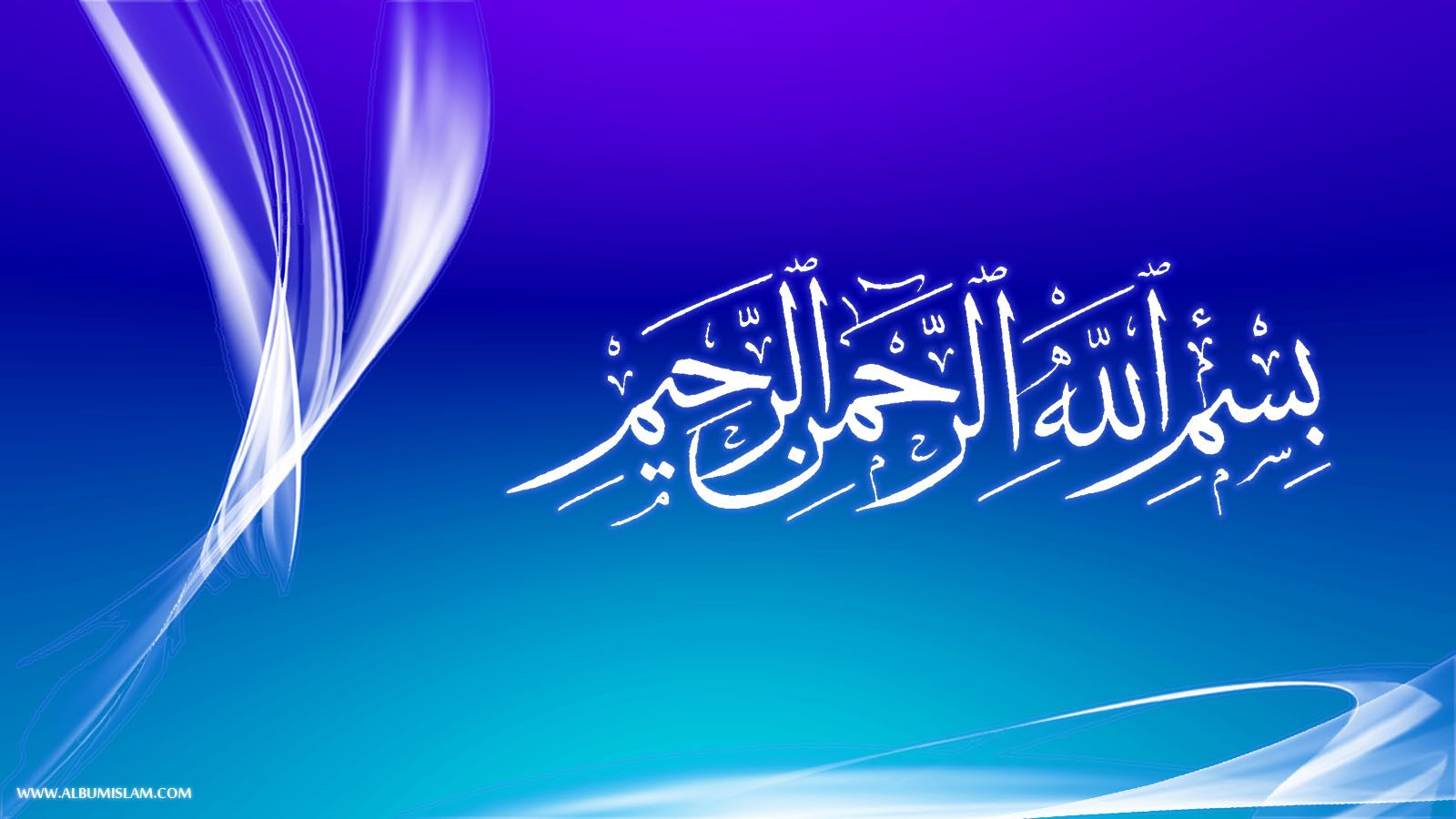 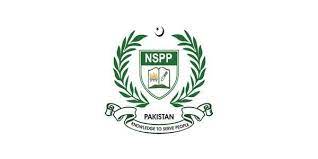 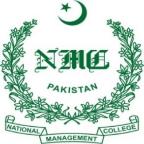 National Management College

Contemporary Issue Series (CIS)
Is another Global Financial Crisis Simmering? How it can be Pre-empted?Ali Jan Khan117th NMCSponsor DS: Dr Naveed Ahmad Chaudhry9th November, 2022
Acronyms
3
Sequence of Presentation
Setting the context – Problem Statement
Understanding Drivers of Financial Crisis
Current Global Outlook
Framework for pre-empting Global Financial Crisis
Policy Implications for Pakistan
Conclusions and Recommendations
4
Setting the context – Problem Statement
Understanding Drivers of Financial Crisis
What is a financial crisis, and why does it matter?
Current Global Outlook
Framework for pre-empting Global Financial Crisis
Policy Implications for Pakistan
Conclusions and Recommendations
5
Defining Financial and Economic crisis – their Interdependence
Financial Crisis
Economic Crisis
An economic crisis is when a country’s economy deteriorates significantly. 

In most cases, a financial crisis is the cause of an economic crisis
 
Drying up of liquidity
High unemployment
Low production levels
Falling GDP 
Economic fluctuations due to deflation or inflation
Financial assets’ values fall rapidly in an economy

consumers are unable to pay their debts 

Financial institutions face liquidity shortages, causing economic instability

Financial crisis can spread in economy, region, country or even worldwide
Source: https://www.investopedia.com/articles/investing/011116/3-financial-crises-21st-century.asp#:~:text=The%202007–2009%20global%20financial,the%20collapse%20of%20Russia%27s%20economy
6
[Speaker Notes: https://www.investopedia.com/articles/investing/011116/3-financial-crises-21st-century.asp#:~:text=The%202007–2009%20global%20financial,the%20collapse%20of%20Russia%27s%20economy.]
Statement of Problem
Finance is life blood of an economy; post pandemic global financial crisis has affected all major economies leading to expected recession. The identification of key drivers causing this global financial crisis will help in comprehending its gravity and taking pre-emptive measures. Developing countries like Pakistan have little role to prevent this yet some measures shall be taken to reduce impact on economy, markets and general public (vulnerable segment in particular).
7
Key Questions
Likelihood of Financial Crisis
Whether current global financial state is likely to turn into global financial/ economic crisis ? What are likely key drivers of this imminent potential recession?
Pre-empting financial crisis
What are key indicators that will serve as early alarms to indicate and hence in pre-empting the financial crisis?
Implications for Pakistan
What are potential implications of global financial crisis for Pakistan? What policy options shall the Government implement to reduce its impact on economy, markets & common man (marginalized segment)?
8
Since pandemic, Economists are predicting a financial crisis
Dec, 2020
Oct, 2022
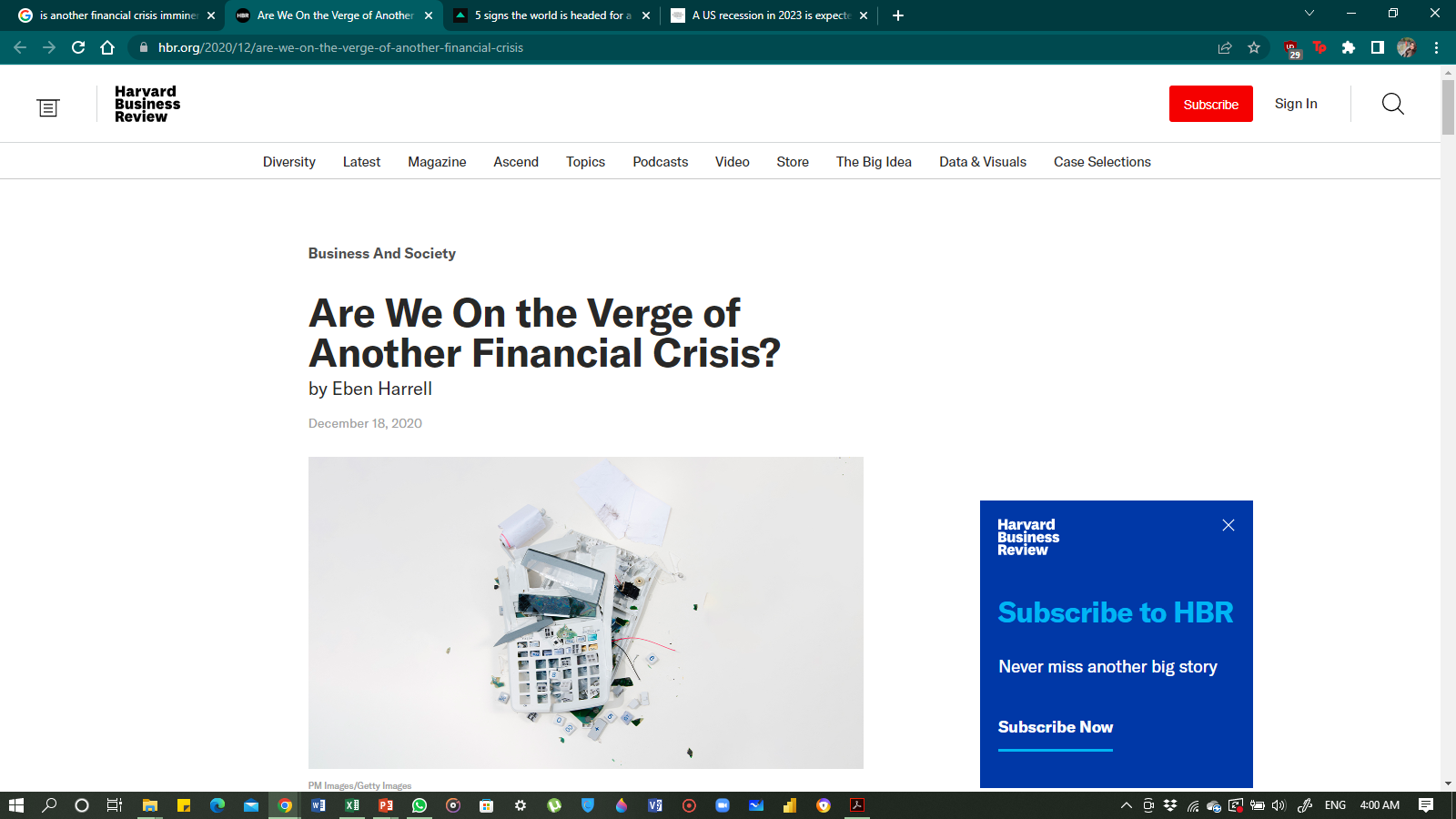 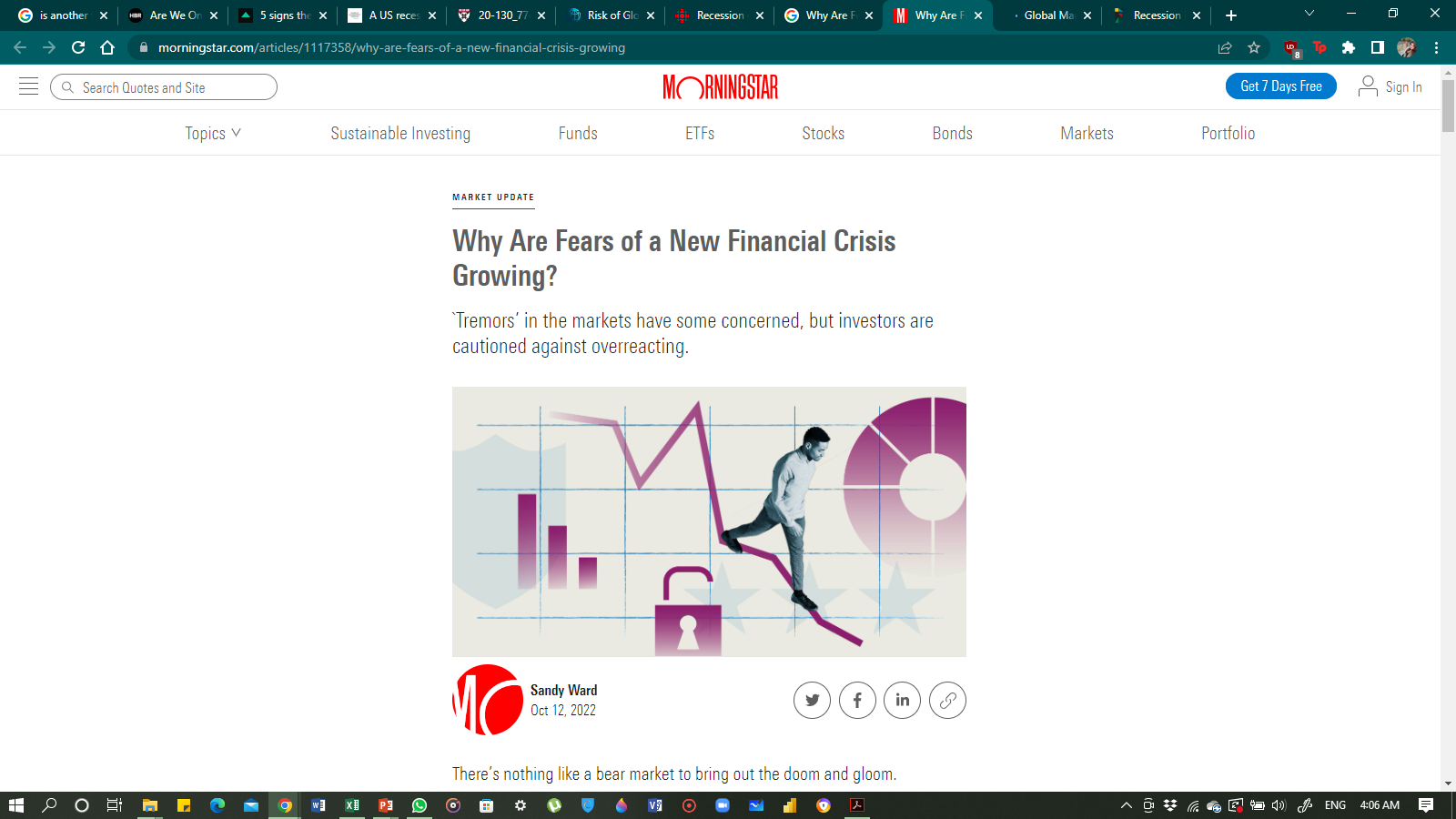 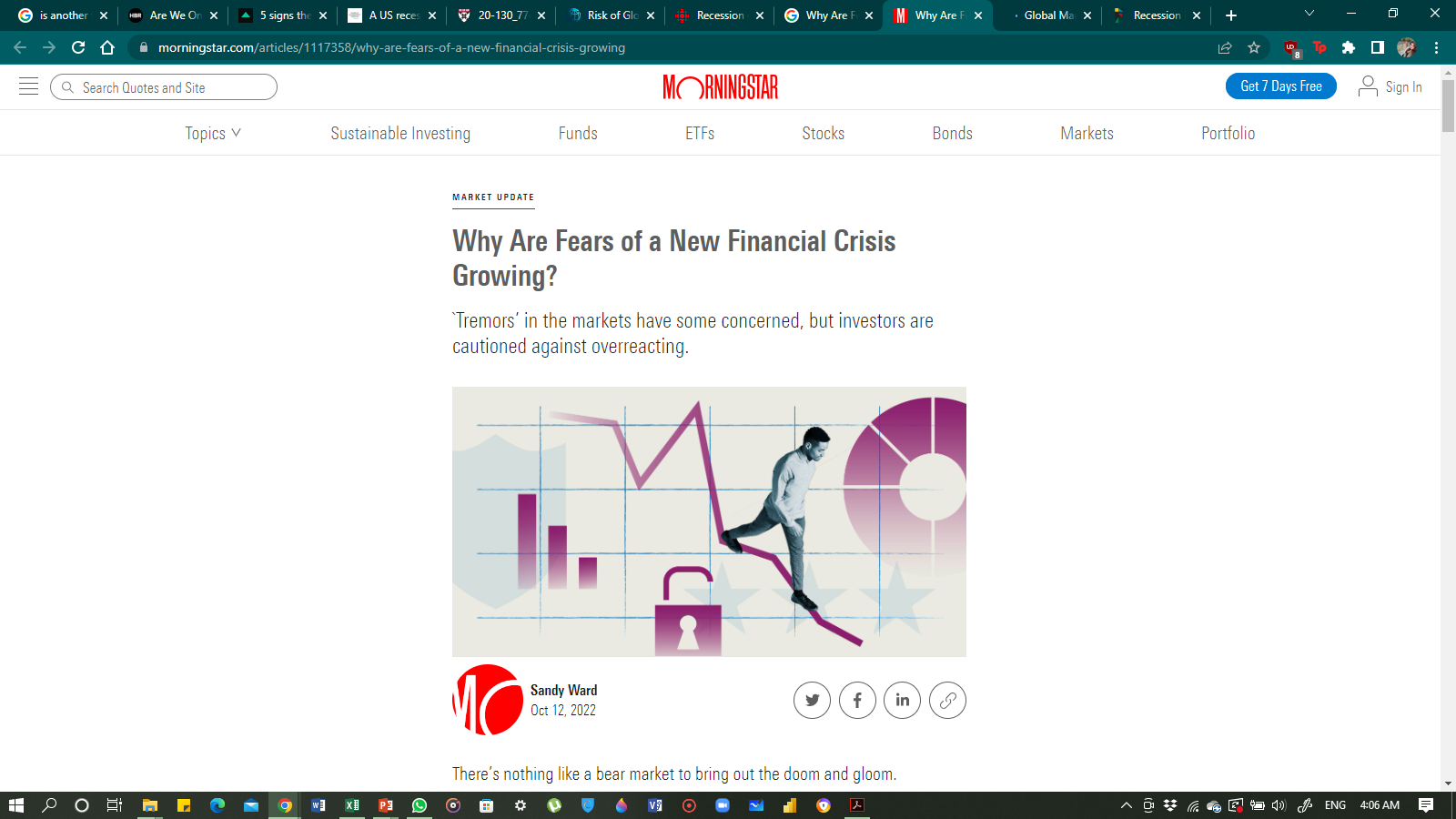 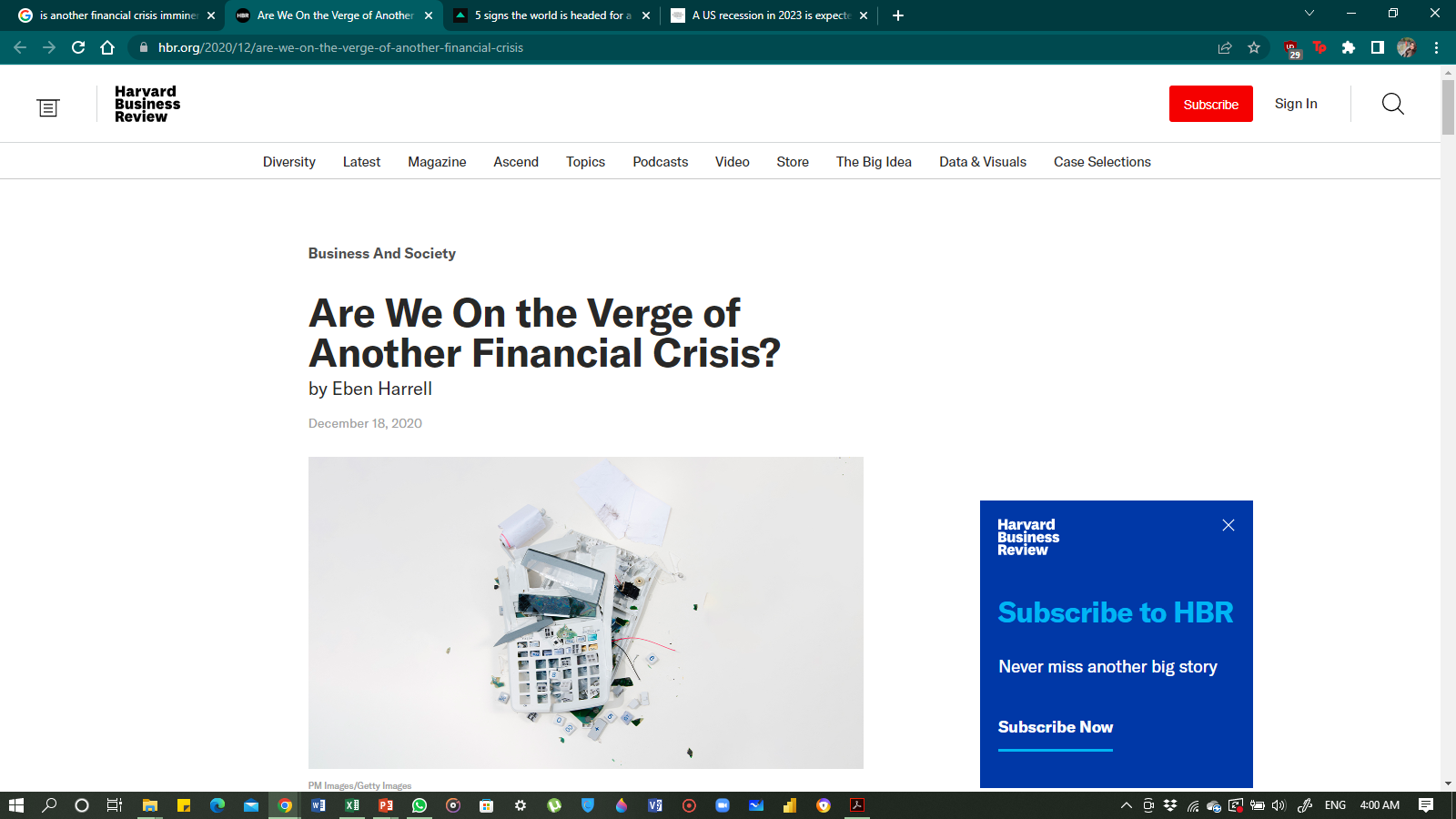 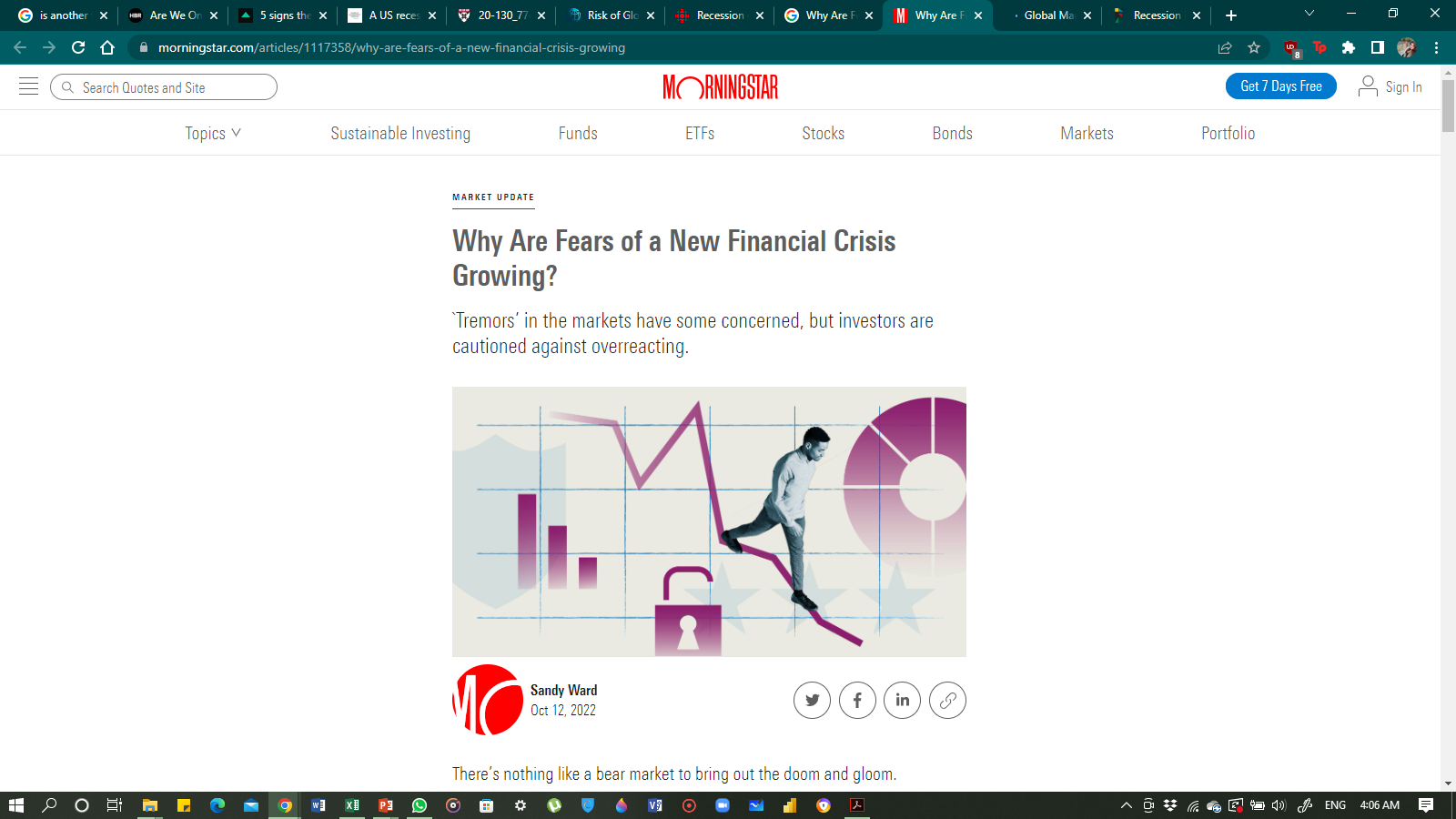 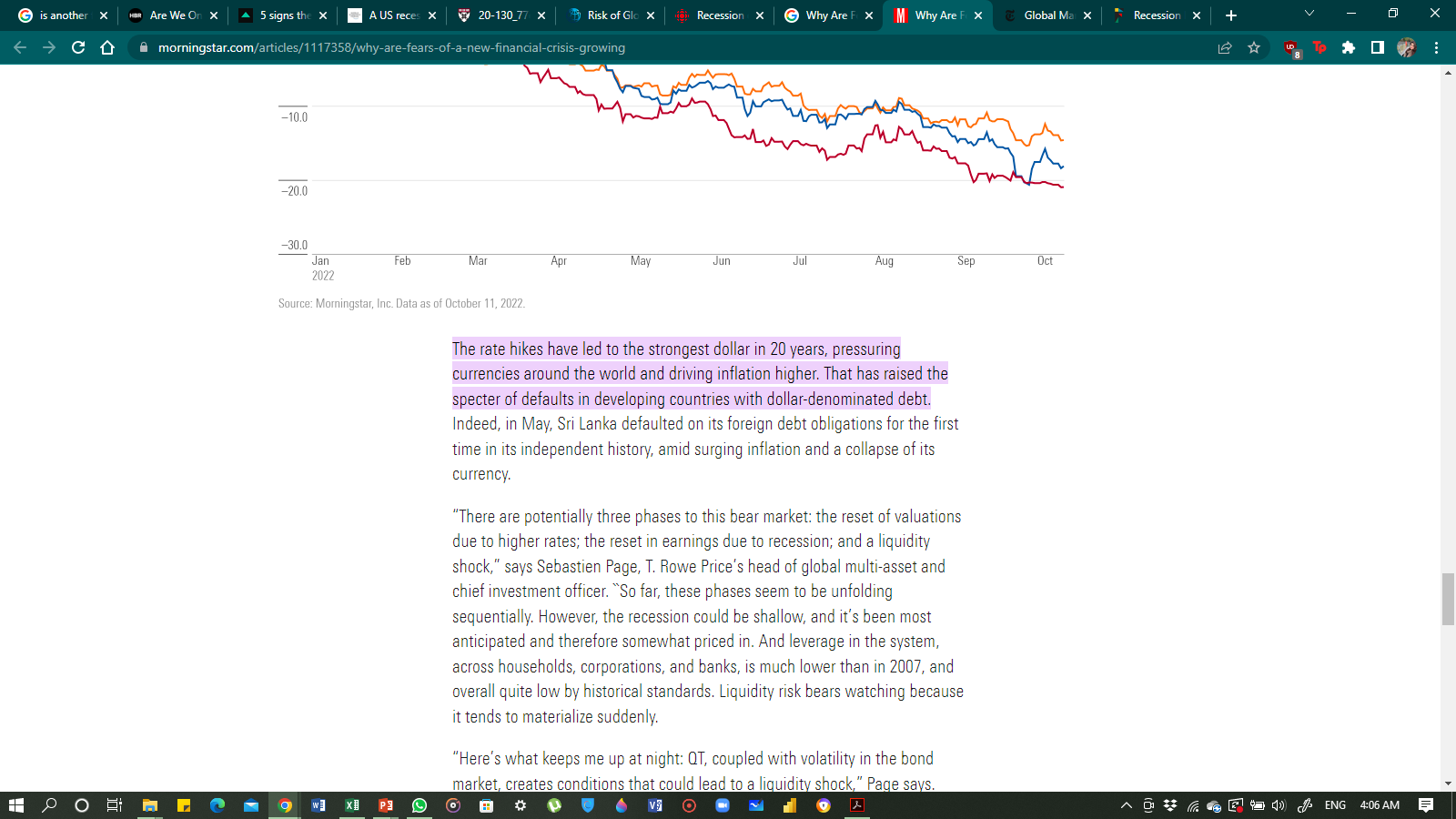 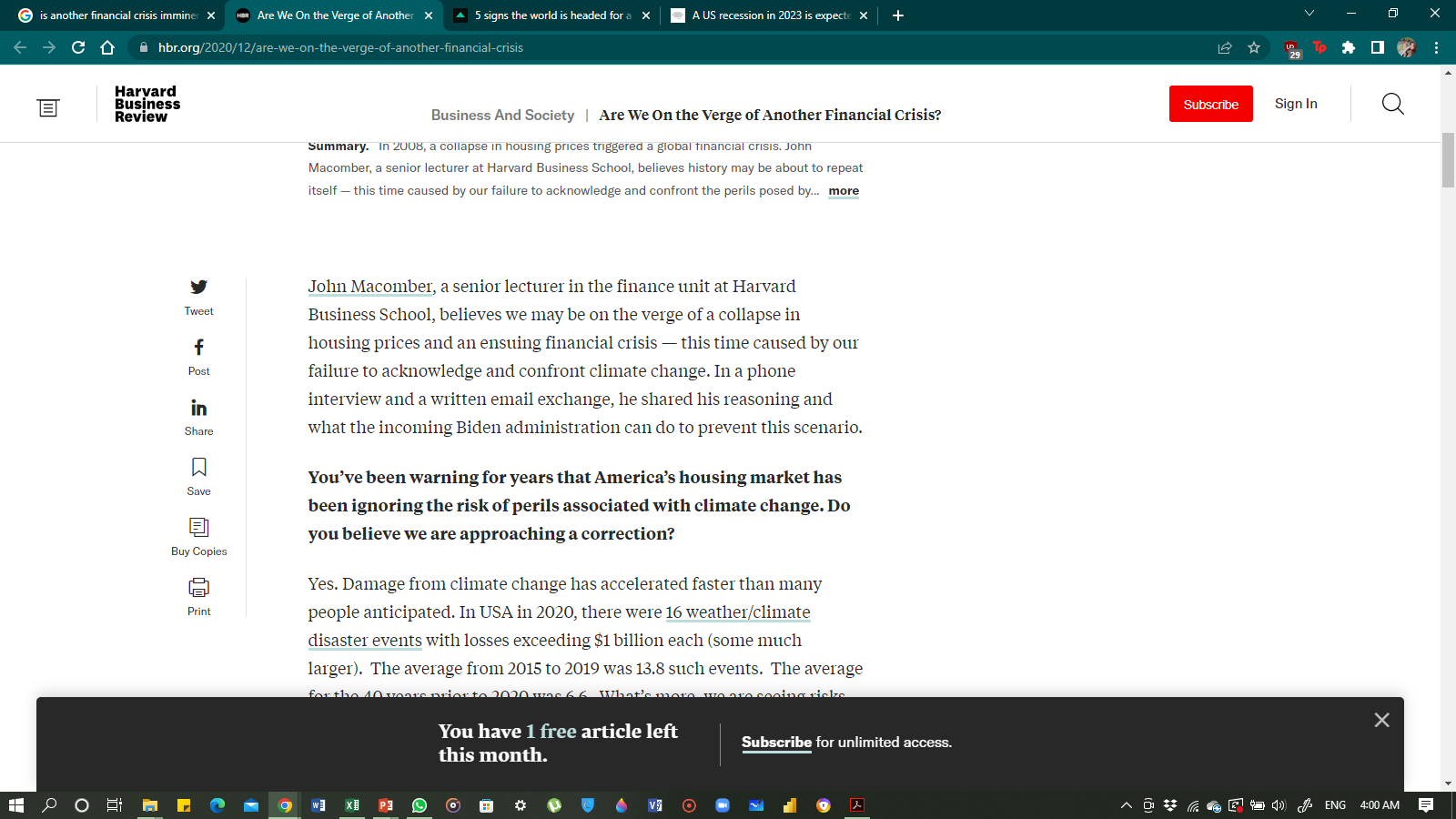 9
Financial crisis leading to a global recession
April, 2022
Sept, 2022
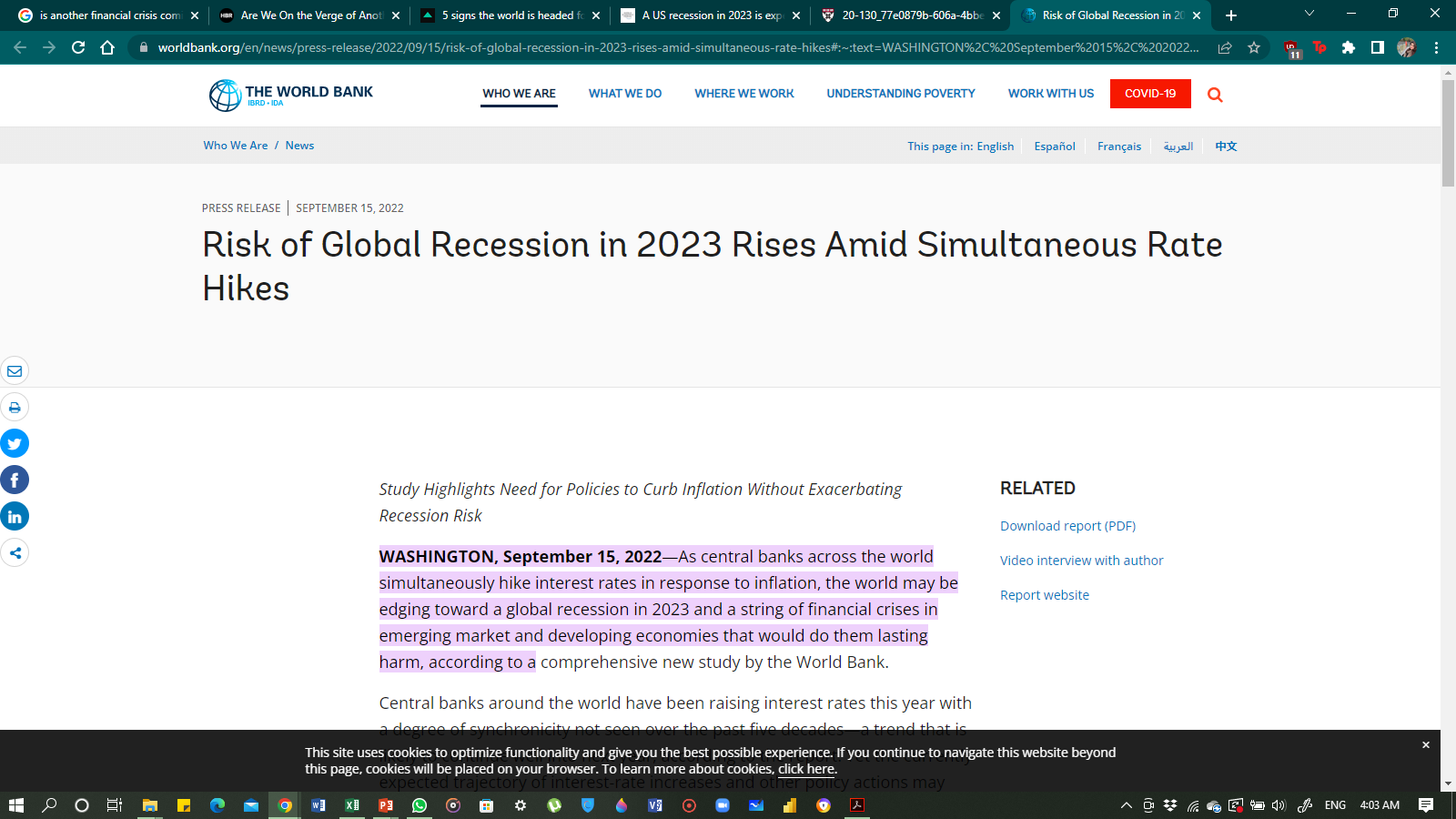 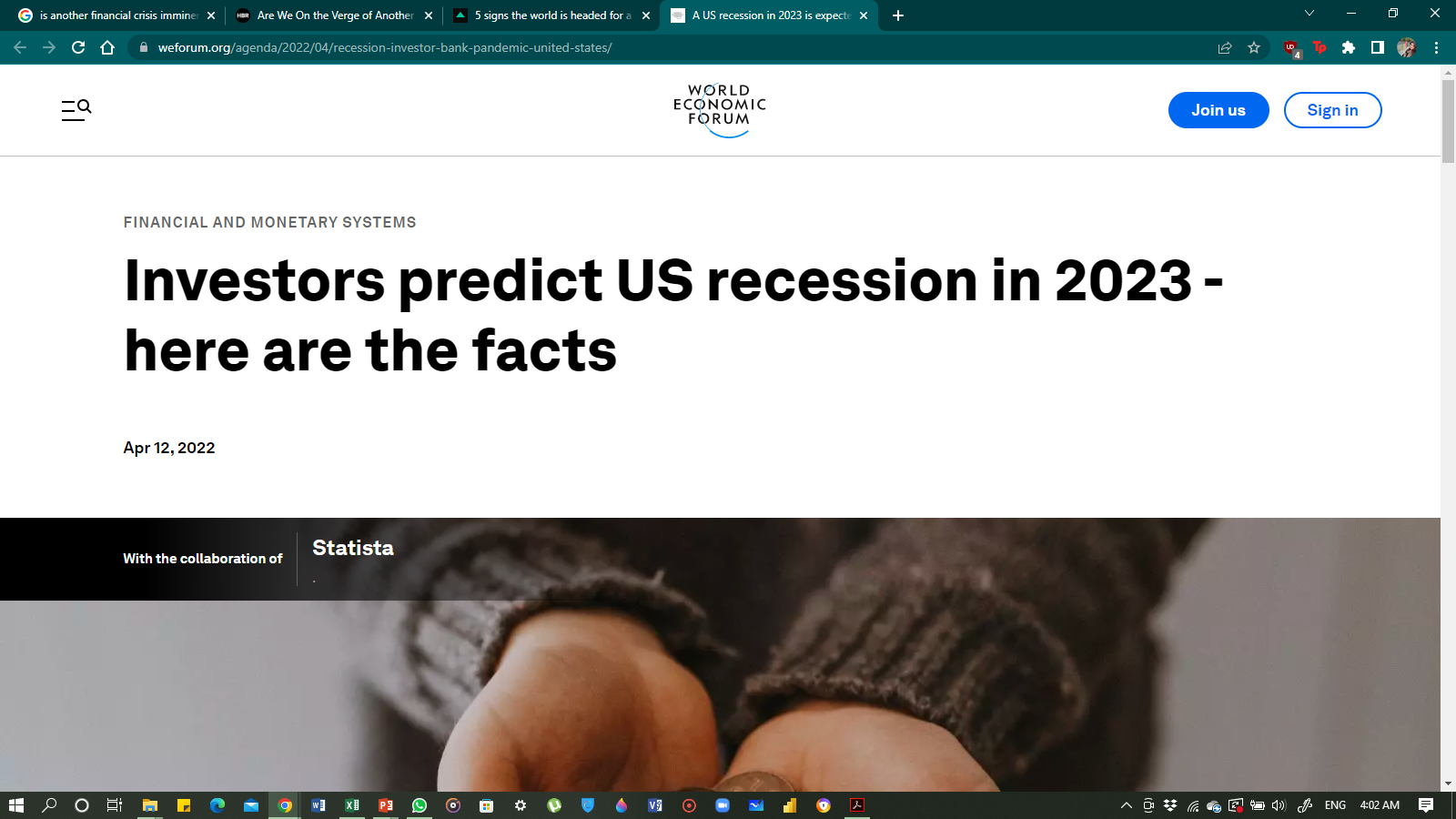 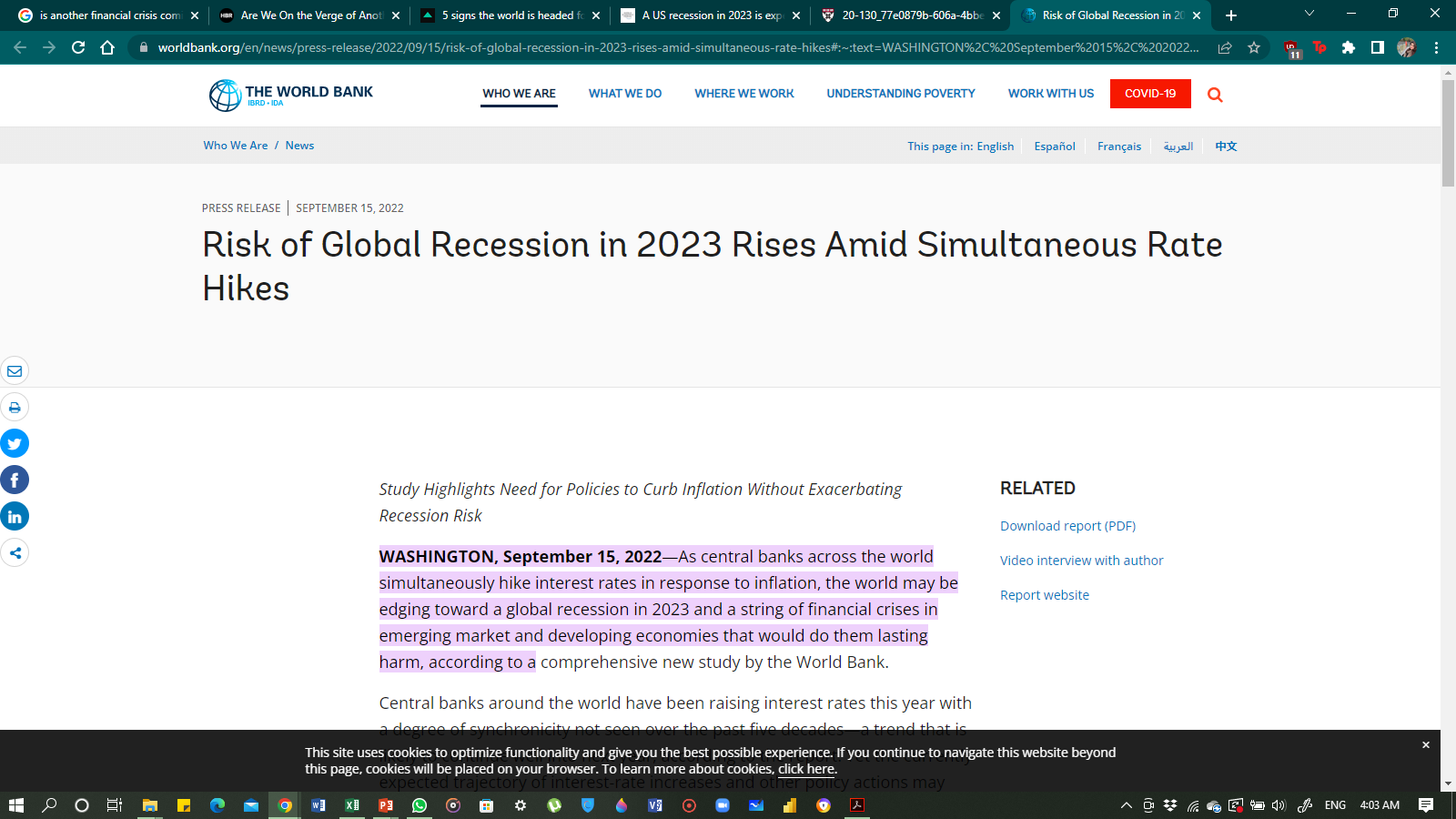 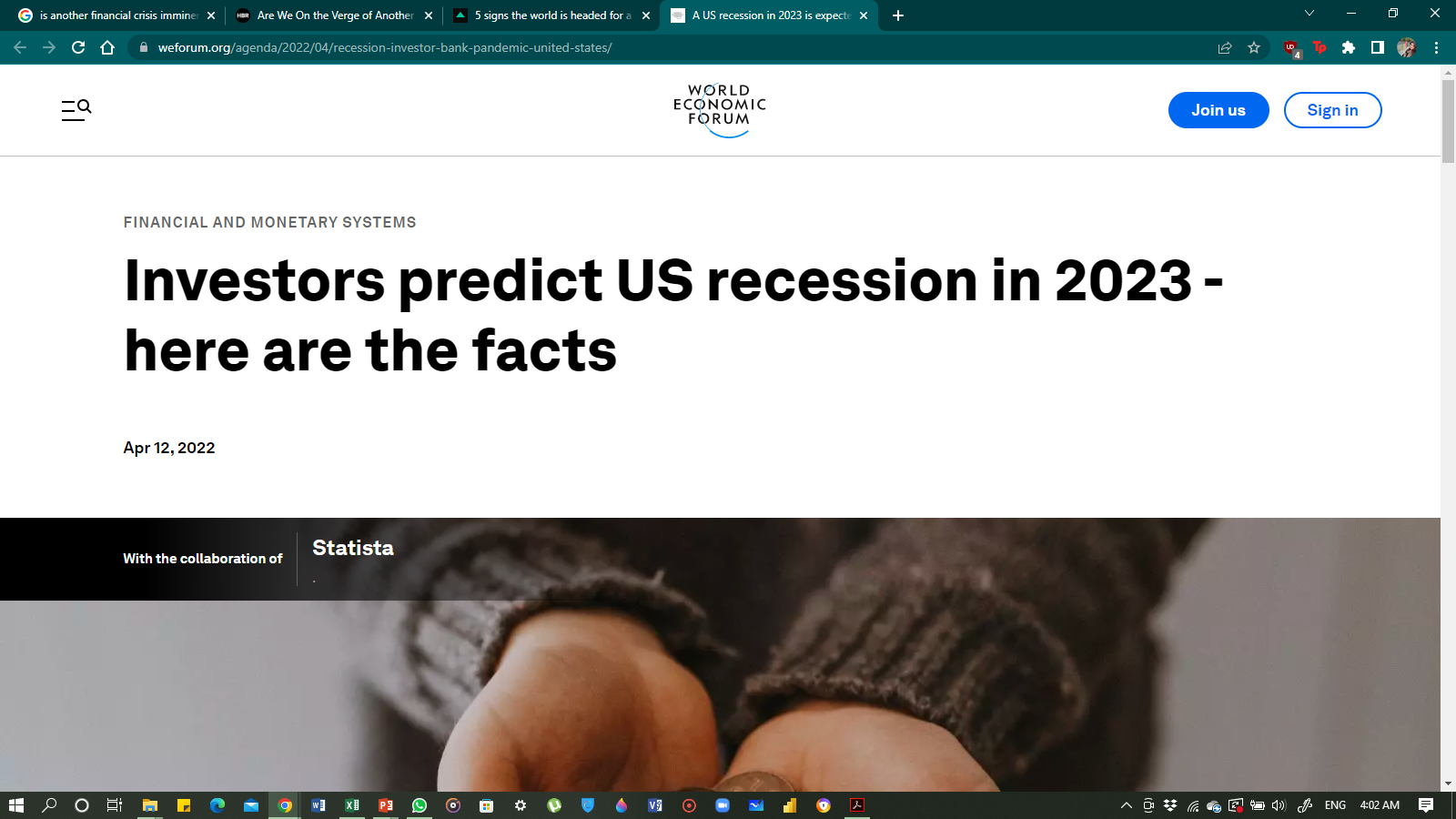 Sept, 2022
Oct, 2022
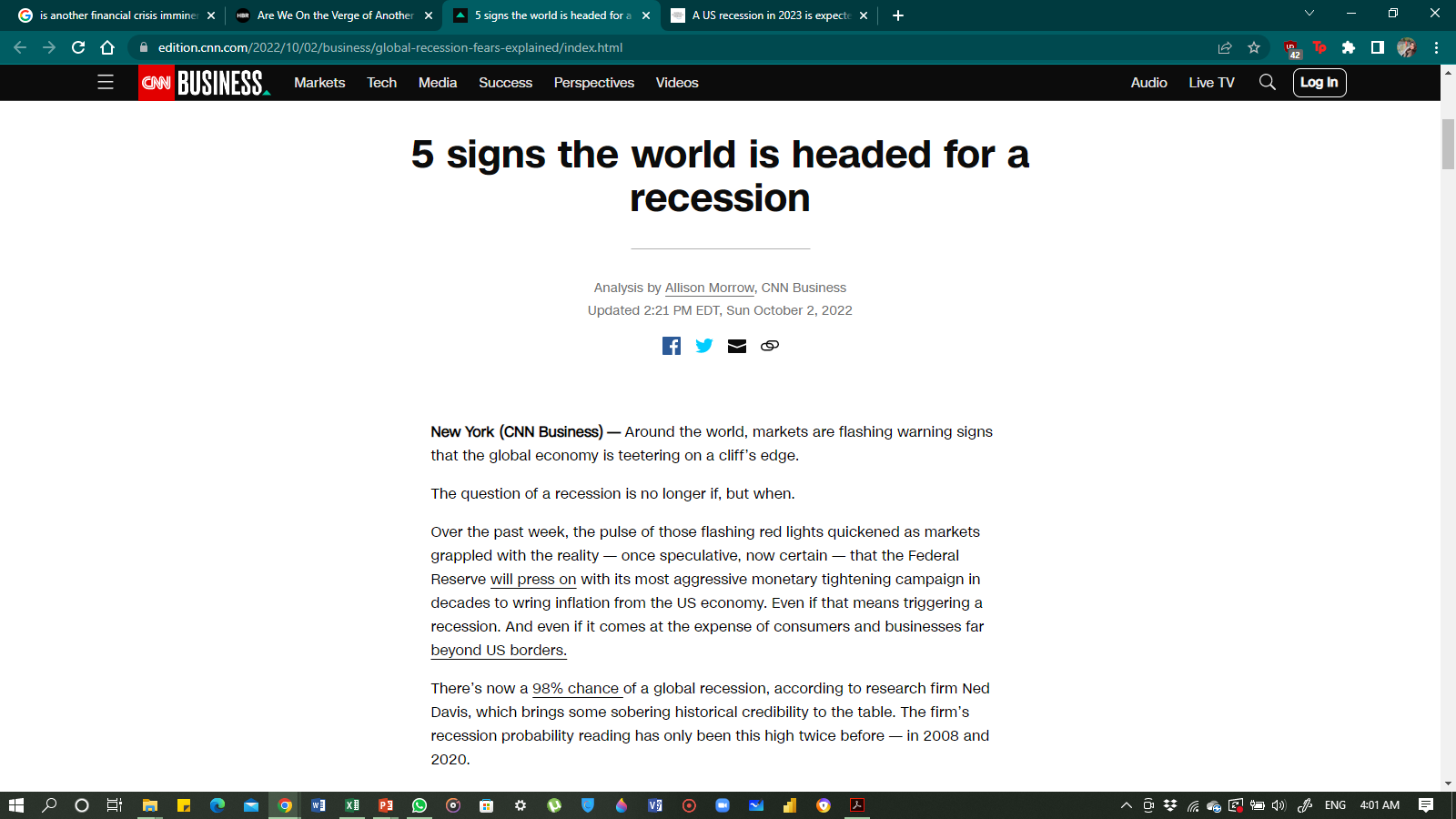 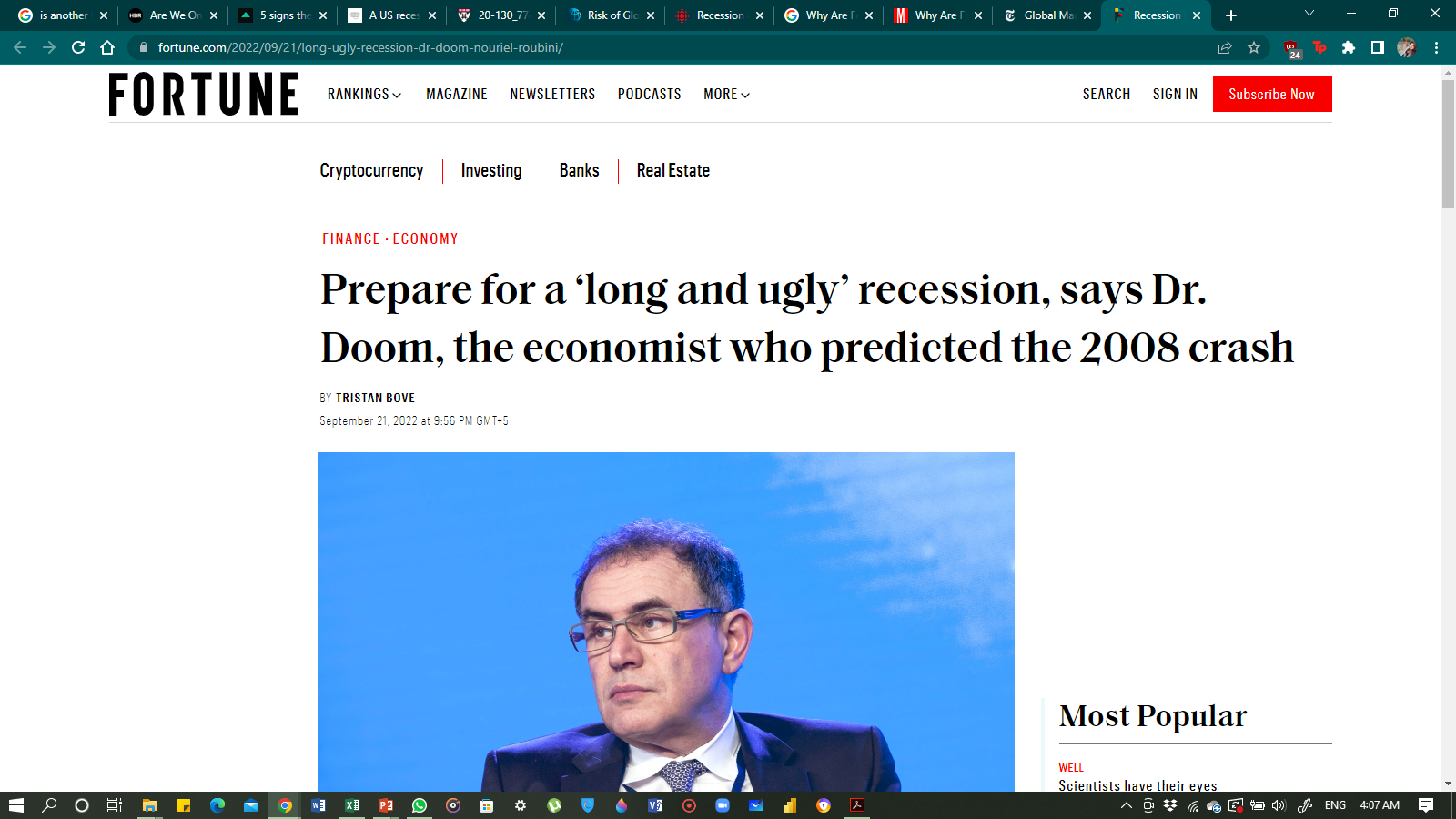 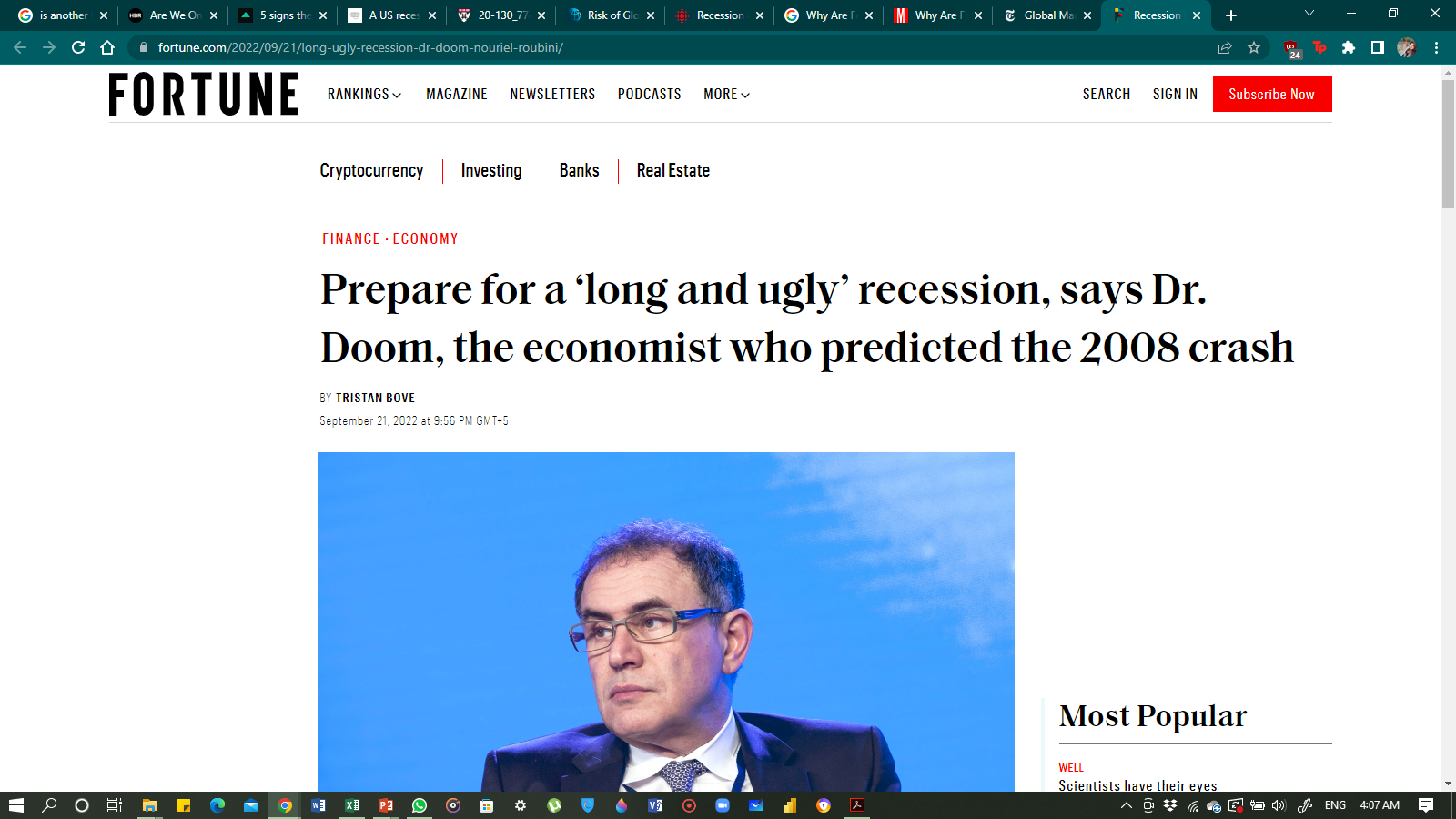 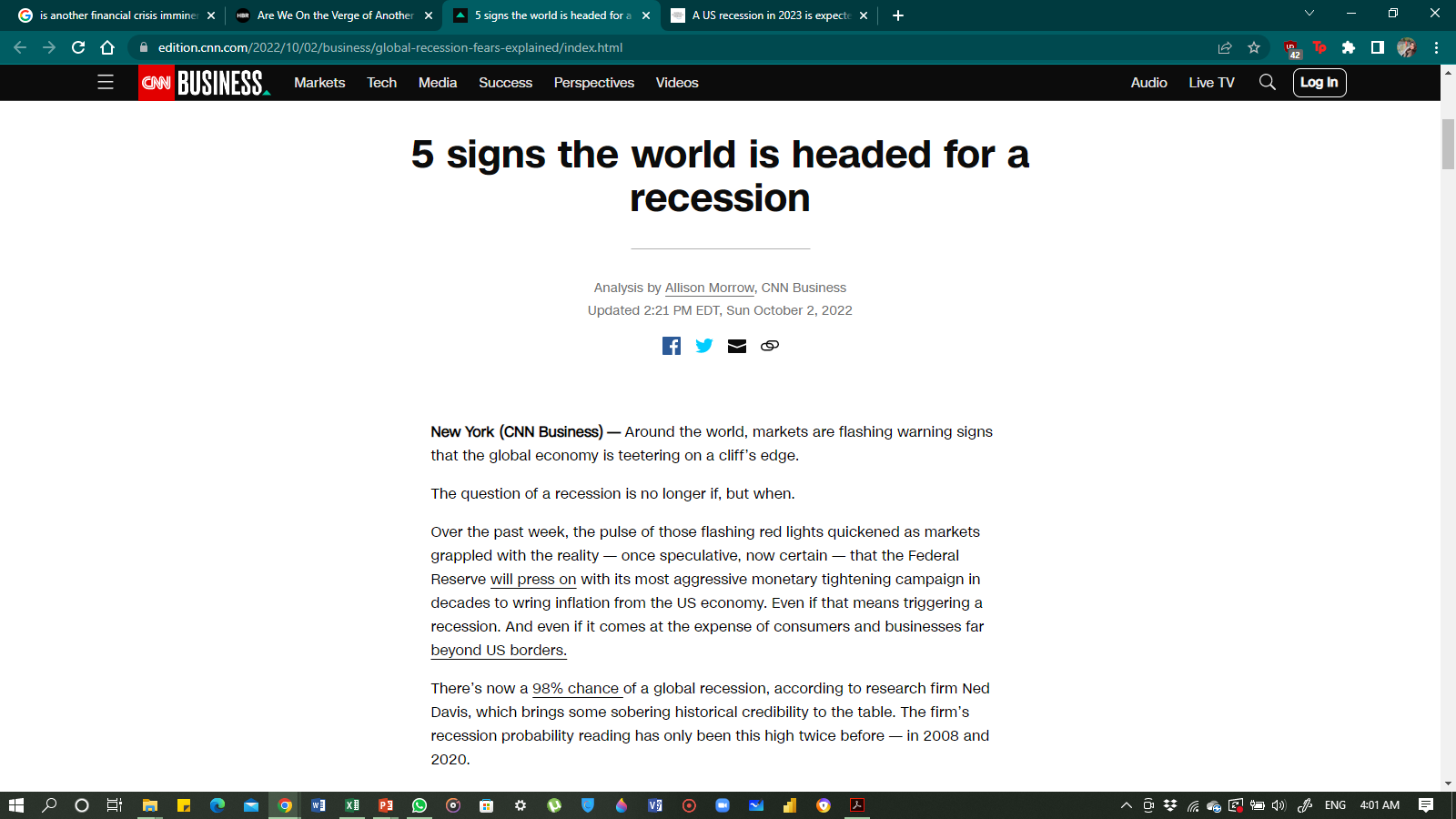 In 2006, Economist Nouriel Roubini wrote that the U.S. was headed into a long and "protracted" recession due to the "collapse" of house prices, which he noted were already in freefall. This came true in 2008
10
Interdependence of Financial and economic crisis
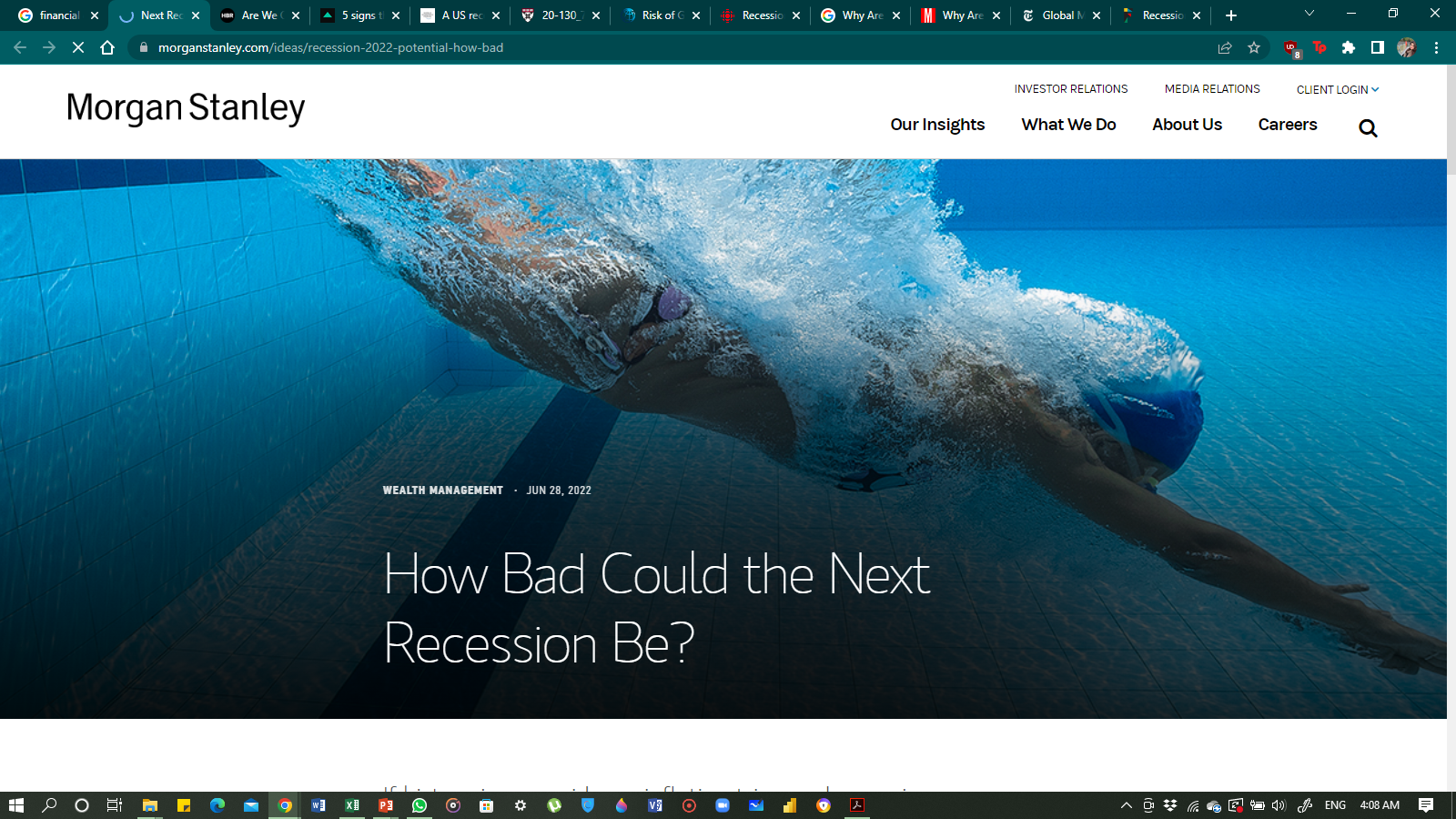 Jun, 2022
Oct, 2022
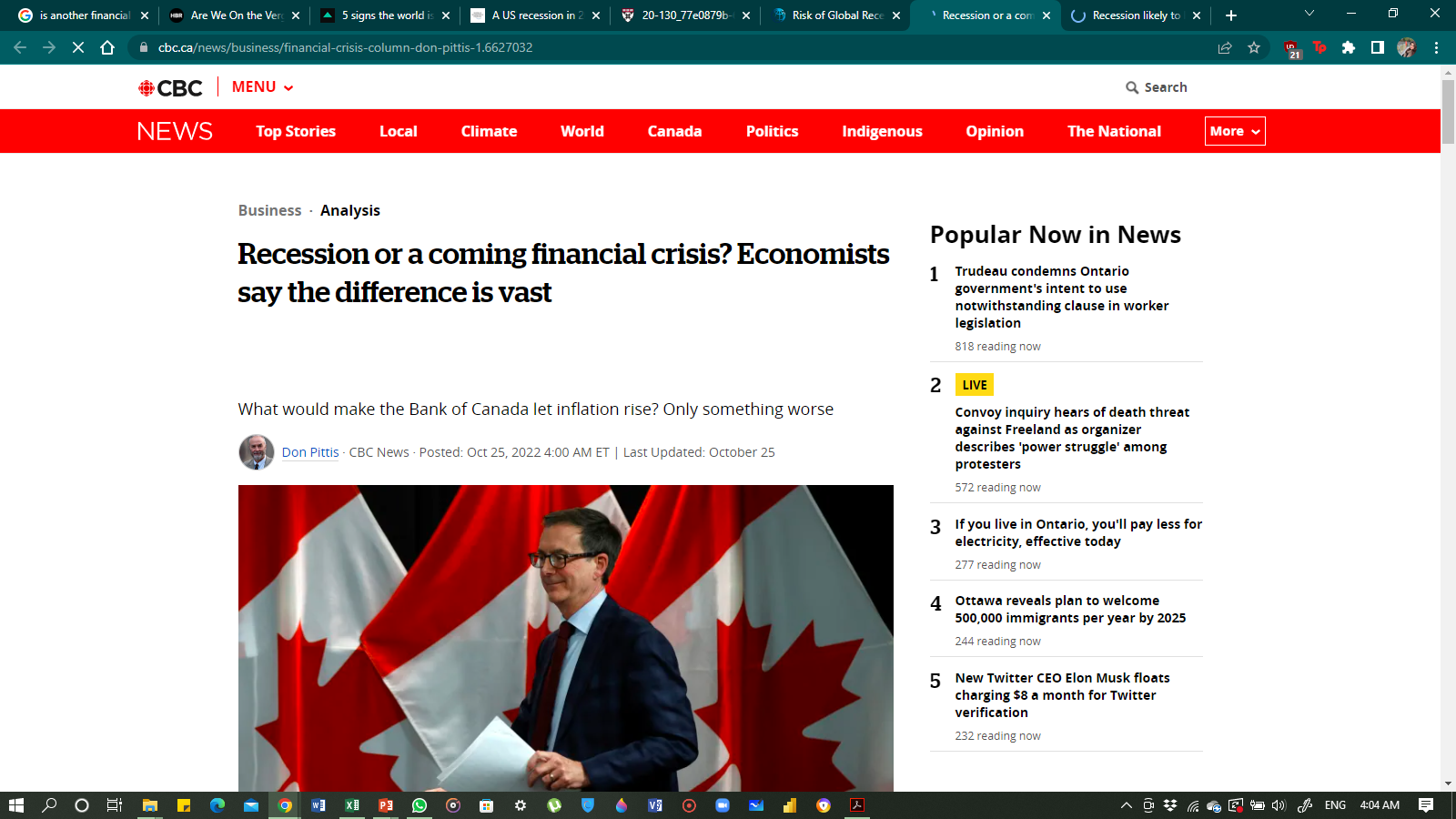 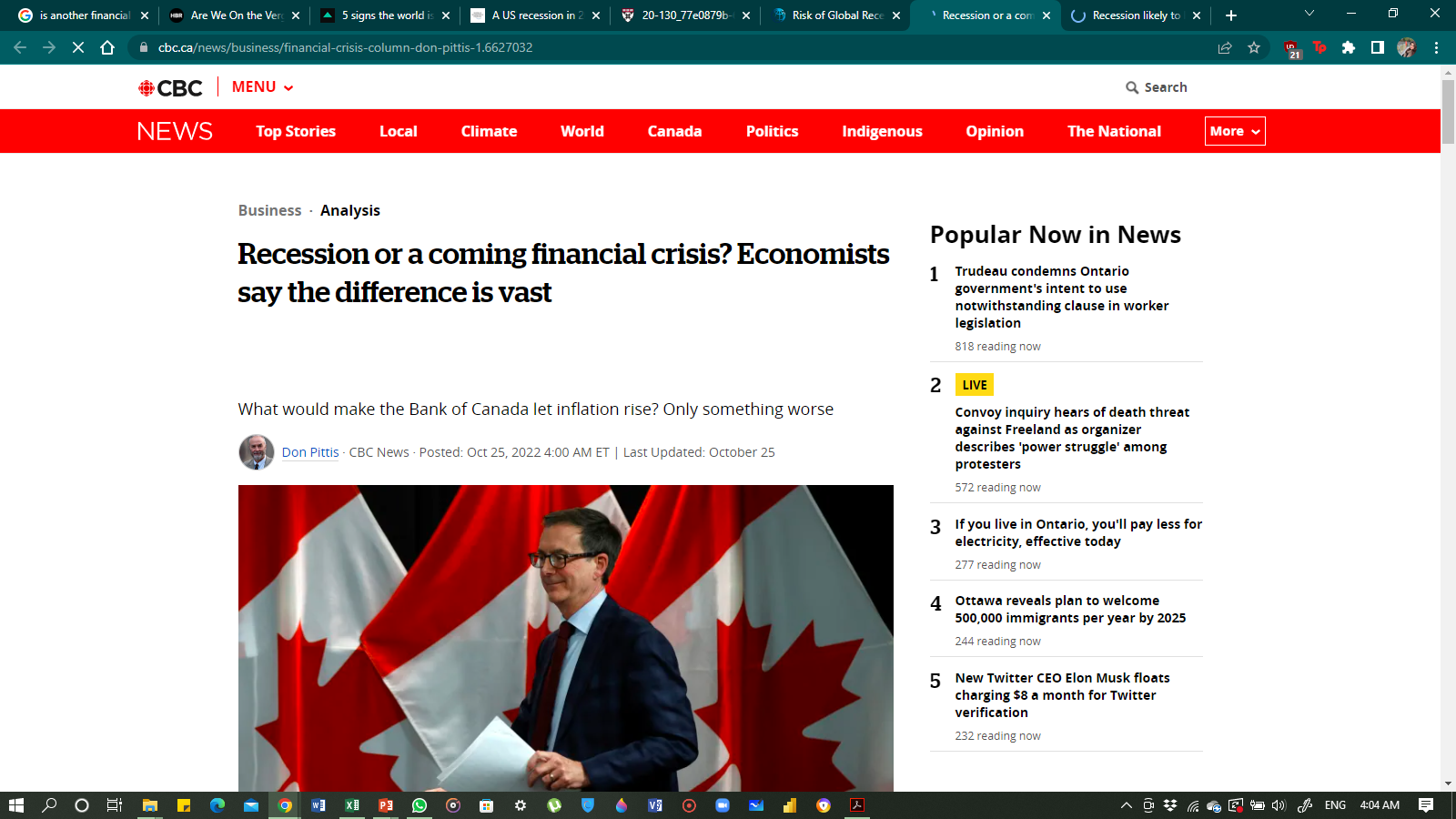 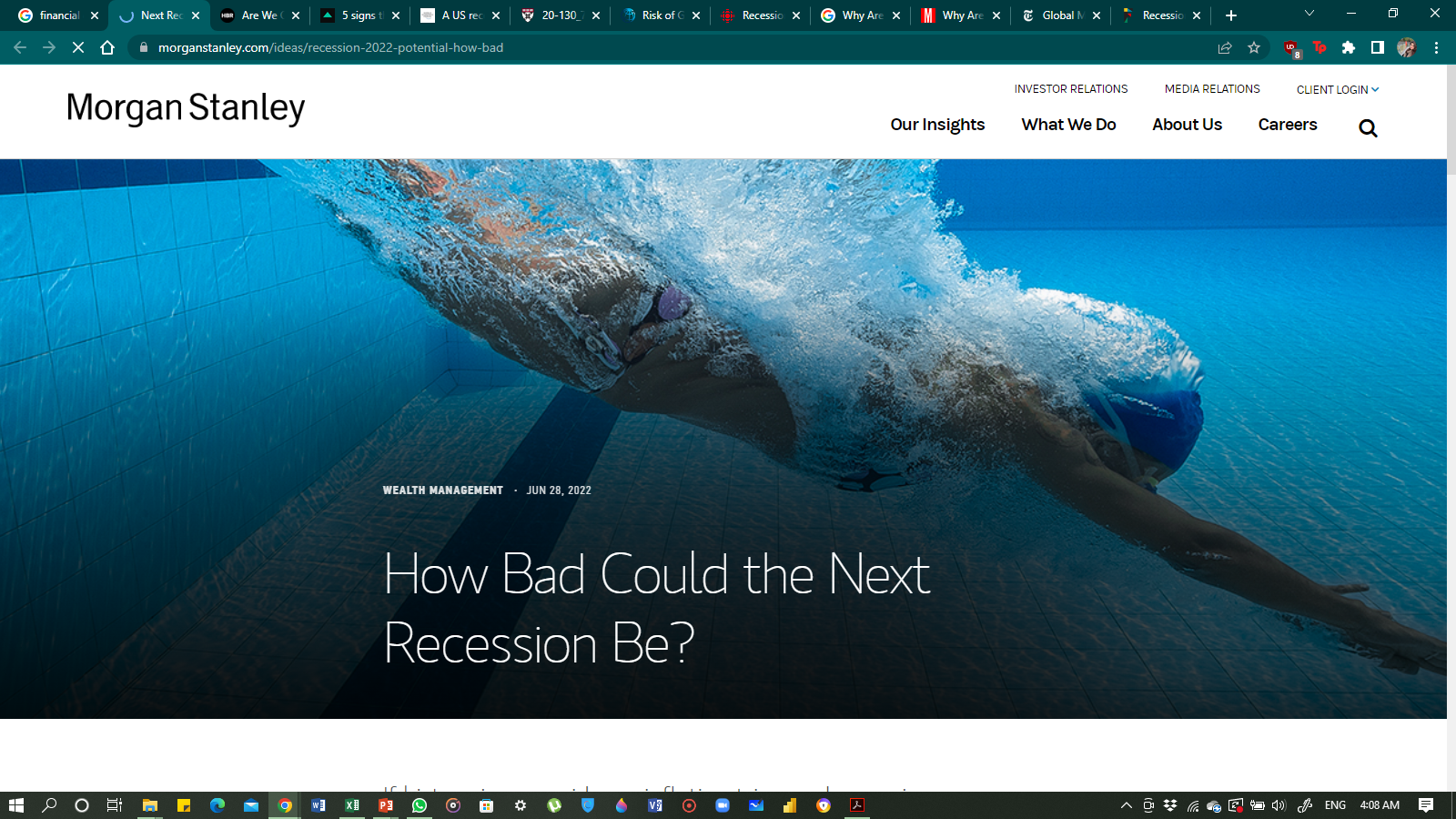 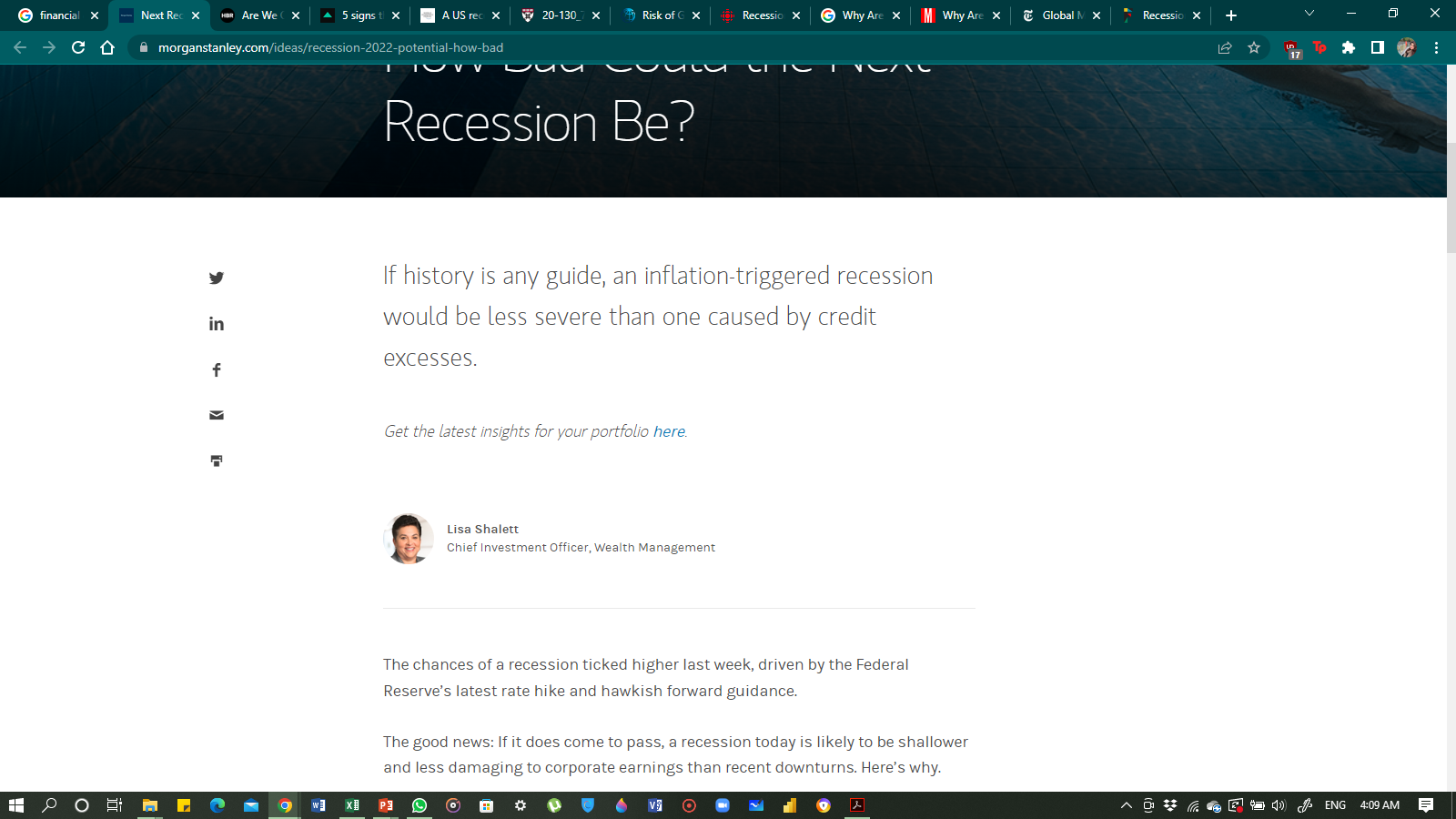 11
Understanding factors leading to previous global financial crises shall help in predicting this one more accurately
Setting the context – Problem Statement
Understanding Drivers of Financial Crisis
Current Global Outlook
Framework for pre-empting Global Financial Crisis
Policy Implications for Pakistan
Conclusions and Recommendations
12
Examples of Drivers from Financial Crises in the past (1/2)
Dutch Tulip Bulb
1637
Artificial hike in import luxury (tulip bulbs). Capital liquidated (including houses) to buy. Massive plunge as price bubble burst.
South Seas Bubble
Company by act of Parliament, awarded slave trading monopoly. World’s 1st financial crash, 1st Ponzi scheme. Stock price from £1000 to £124
1720
British Credit Crisis
Two London banks close in June. Closing spread across England and Scotland; then Dutch banks. Termed as first modern banking crisis.
1772
The Great Depression
1929 stock market crash; world trade and money supply collapses, industrial production declines, mass unemployment, increase in poverty
1929-39
Stock Market Crash
Bretton Woods collapses, all major stock markets in world collapse, Nixon Shock, USD devaluation under Smithsonian Agreement, 1973 oil prices shock
1974
LATAM Sovereign Debt
Debt to US banks; earning power exceeded after high growth is interrupted (US Fed Res. ▲ interest rate to control inflation in US
1980s
Black Monday
Sudden, severe, unexpected stock market crash on Monday, Oct 19, 1987. Strong bull market correction, nascent automated trading and mass panic.
1987
Sources: https://rtistic.info/history-of-the-global-financial-crisis/, https://www.caproasia.com/2016/04/12/economic-crisis-since-1900-2015/ , https://www.economist.com/news/essays/21600451-finance-not-merely-prone-crises-it-shaped-them-five-historical-crises-show-how-aspects-today-s-fina
13
[Speaker Notes: Sources:
https://rtistic.info/history-of-the-global-financial-crisis/]
Examples of Drivers from Financial Crises in the past (2/2)
Speculative capital flows from developed countries to Thailand, Indonesia, Malaysia, Singapore, HK, South Korea. Excessive debt accumulation leading to bankruptcies
The Asian Crisis
1997
Asian crisis spillover. Ruble lost over 2/3rds value. Govt defaulted on sovereign debt. Banking crisis and negative impact on neighboring economies
Russian Ruble Crisis
1998
Dot.com bubble
Rapid rise in U.S tech stock equity valuations Nasdaq index fluctuated (under ~1,000 in 1997  → 5,048 in Mar 2000 →1,139 in Oct 2002)
2000s
Subprime Mortgage
Cheap credit, lax lending standards; too many subprime borrowers defaulting. Worthless investments leading to layoffs & unemployment
2008-10
Eurozone member states (Greece, Portugal, Ireland, Spain, and Cyprus) unable to repay debt or bail out over-indebted banks after period of slow economic growth
European Debt Crisis
2010
Russian Oil falls, economic sanctions due to Russian invasion of Crimea, investors selling their Russian assets, and a sharp devaluation of Ruble
Russian Financial Crisis
2014
Sources: https://rtistic.info/history-of-the-global-financial-crisis/, https://www.caproasia.com/2016/04/12/economic-crisis-since-1900-2015/ , https://www.economist.com/news/essays/21600451-finance-not-merely-prone-crises-it-shaped-them-five-historical-crises-show-how-aspects-today-s-fina
14
[Speaker Notes: Sources:
https://rtistic.info/history-of-the-global-financial-crisis/]
Drivers of financial crises
1
Excessive risk taking 
Negligible or absent regulation, reduced checks, hyper-valuation of assets
Excessive Speculation
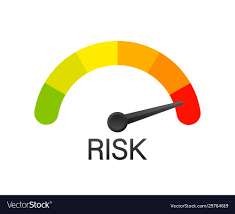 2
Increased interest and inflation rates
Reduced spending, increased saving 
Saving often in assets, which can increase leverage, but if speculative, can amplify losses
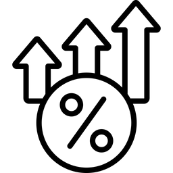 3
Commodity & Energy Market instability
Commodity market shocks, due to natural or manmade events 
Energy Markets are volatile and prices increasing
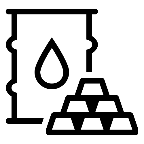 4
Warfare, natural calamities, etc. can trigger financial crises 
High synchronization of global financial markets increases vulnerability to shocks
Geopolitical instability
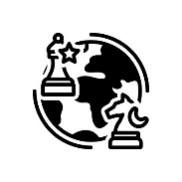 15
All major recessions preceded by Financial Crisis
Financial Crisis preceding a global recession
Second Oil Shock (1982)
Financial Crisis of 2008-9
Global Supply Shocks (1975)
2020
1930
1975
1982
1991
2008
The Great Depression (1930’s)
Geopolitical uncertainty, Multiple Shocks (1991)
COVID-19 driven recession
16
Stock market or asset bubbles can be observed in crises
Causes: 
Initially Excessive risk-taking followed by
Panic selling in unfavorable macroeconomic environment
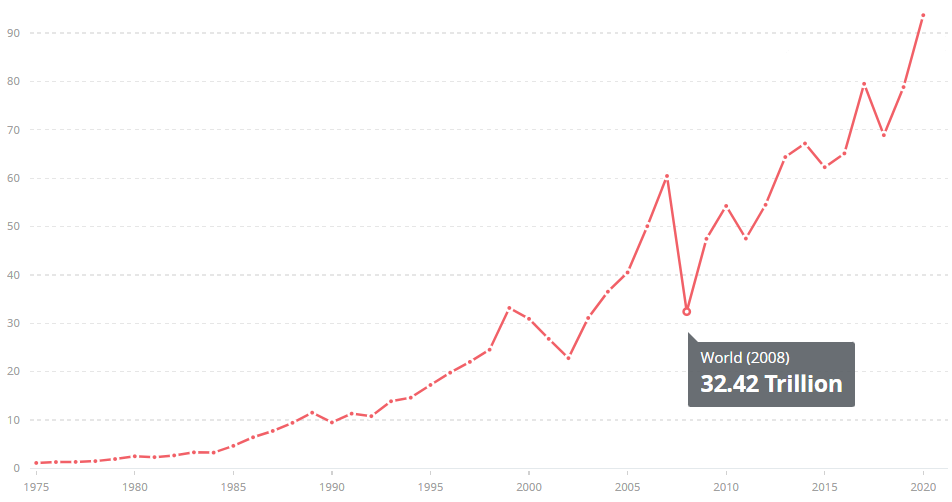 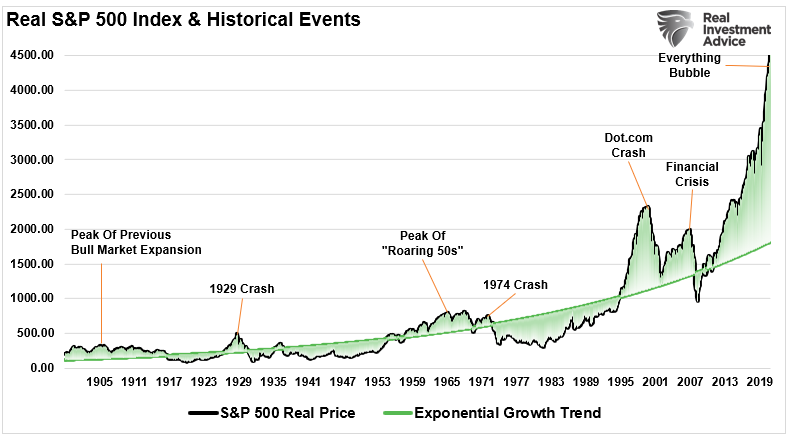 Market capitalization of listed domestic companies, ($)
S&P 500 index performance reflecting bubbles before major crisis
Source: Market Capitalization data, available at https://data.worldbank.org/indicator/CM.MKT.LCAP.GD.ZS
Source: S&P 500 deviations from mean trend, available at https://realinvestmentadvice.com/the-biggest-crash-in-history-is-coming-kiyosaki-says-so/
17
Key industries show sudden drop in activity
Non-fuel material consumption, 1900-2014
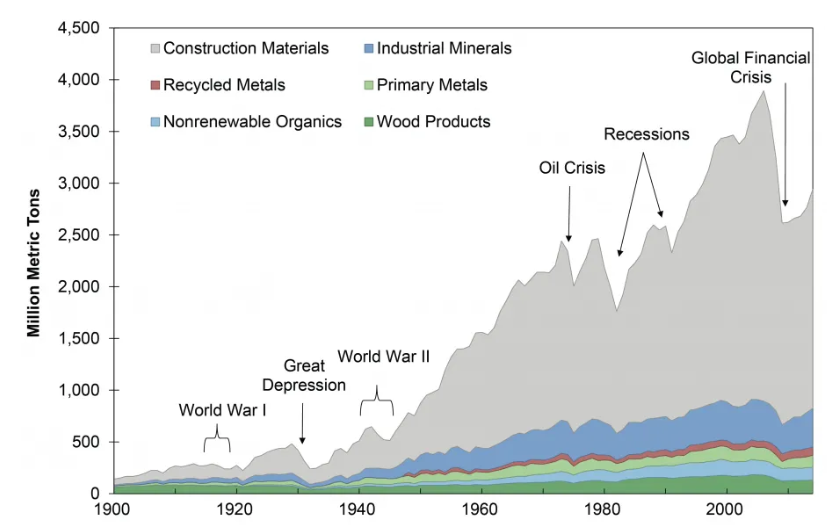 Source: https://css.umich.edu/publications/factsheets/material-resources/us-material-use-factsheet
18
[Speaker Notes: https://css.umich.edu/publications/factsheets/material-resources/us-material-use-factsheet]
Absolute GDP shows sluggish increase around recessions
Global GDP
Note: Development indicators record begins post 1960
Current USD, billions
1982 Recession
1991 Recession
1975  Recession
Financial Crisis of 2008-09, leading to global recession
COVID-19 recession
19
Source: GDP (Current USD), World Bank Data Bank, available at https://data.worldbank.org/indicator/NY.GDP.MKTP.CD
GDP growth rates decline around recessions
Global GDP Growth Rate
Note: Development indicators record begins post 1960
Figures in %
Financial Crisis of 2008-09, leading to global recession
1975  Recession
1982 Recession
1991 Recession
COVID-19 recession
20
Source: GDP Growth Rate (annual %), World Bank Data Bank, available at https://data.worldbank.org/indicator/NY.GDP.MKTP.KD.ZG
Simultaneously, corresponding increase in inflation
Global Inflation in consumer prices
Note: Development indicators record begins post 1960
Annual %
Data not available
1975  Recession
Financial Crisis of 2008-09, leading to global recession
1982 Recession
1991 Recession
COVID-19 recession
21
Source: Inflation, consumer prices (annual %), World Bank Data Bank, available at https://data.worldbank.org/indicator/FP.CPI.TOTL.ZG
Setting the context – Problem Statement
The World has just passed through once in a century pandemic, it is still witnessing some of disruptions caused by it. There are other factors those have aggravated the crisis
Understanding Drivers of Financial Crisis
Current Global Outlook
Framework for pre-empting Global Financial Crisis
Policy Implications for Pakistan
Conclusions and Recommendations
22
Post-globalization, financial system failures can spill-over across borders
Volatility due to prolonged and recurring natural disasters 
COVID pandemic 
Climate crisis - floods in West and Central Africa, Pakistan
Geo-political Conflict (Ukraine-Russia, China-Taiwan)
High Price Volatility (Commodities - Oil price, European Energy Prices) 
Intellectual Property Rights Conflict (China-US)
The global environment is fragile right now with fears on multiple fronts
23
[Speaker Notes: https://www.cigionline.org/articles/understanding-intellectual-property-disputes-between-china-and-united-states/]
Impact of COVID on global financial markets
2
1
Global GDP growth (annual %)
Performance of major stock markets
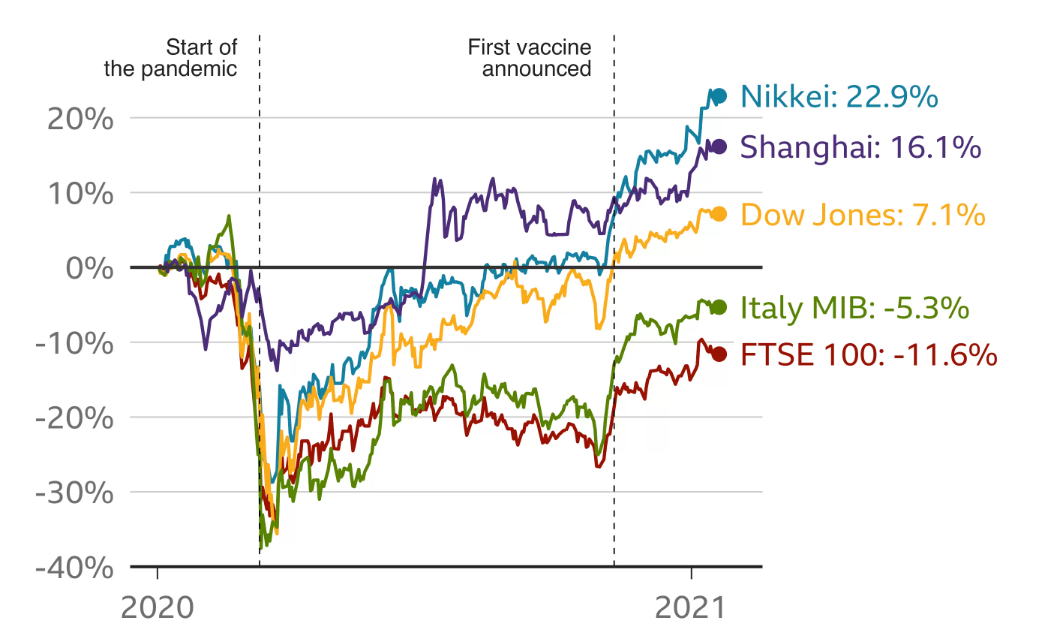 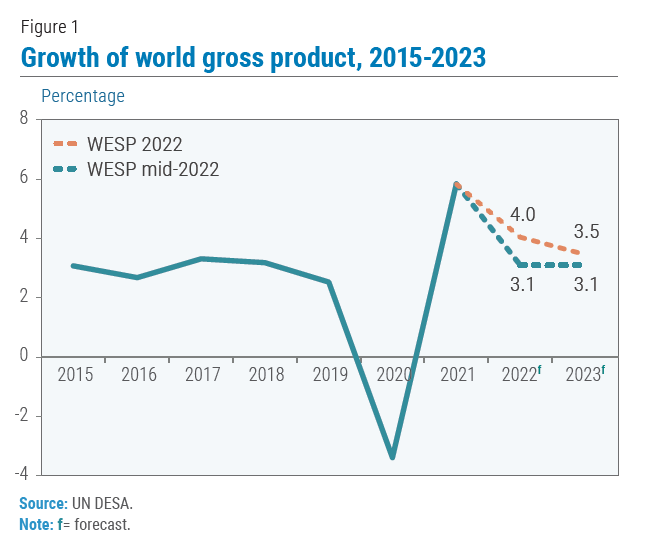 Major commodity price (index, 2019 = 100)
Global Annual Inflation (%)
4
3
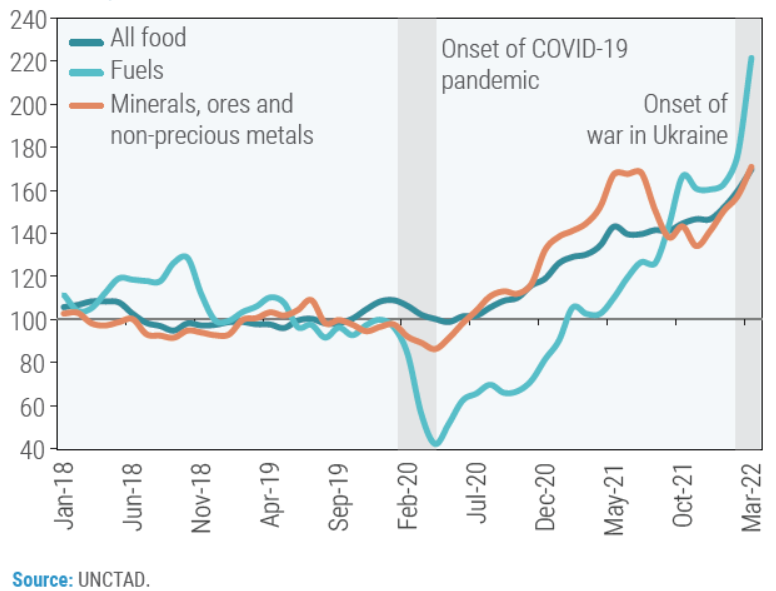 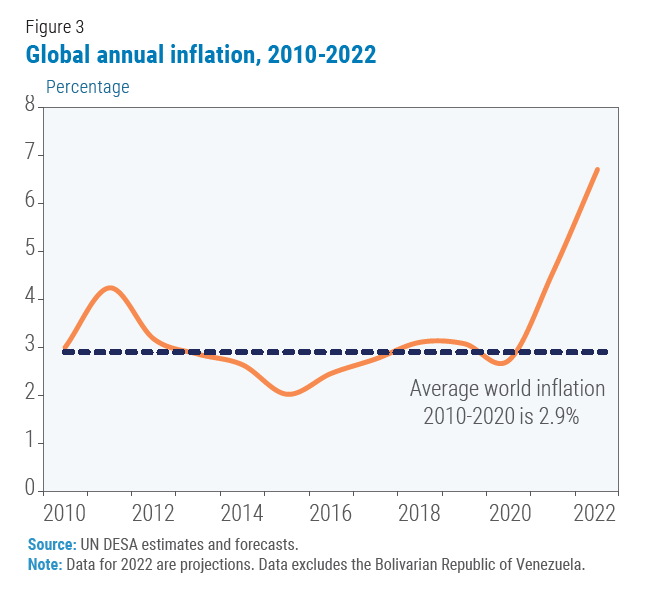 Source: Nikkei 225 Tokyo, Dow Jones 30 Industrial in US,  FTSE 100 London Stock Exchange 
Coronavirus: How the pandemic has changed the world economy, available at https://www.bbc.com/news/business-51706225
2. 3., and 4. World Economic Situation and Prospects, available at https://www.un.org/development/desa/dpad/publication/world-economic-situation-and-prospects-june-2022-briefing-no-161/
24
Impact of Ukraine-Russia conflict on global financial market
2
1
Performance of major stock markets
Global GDP growth (annual %)
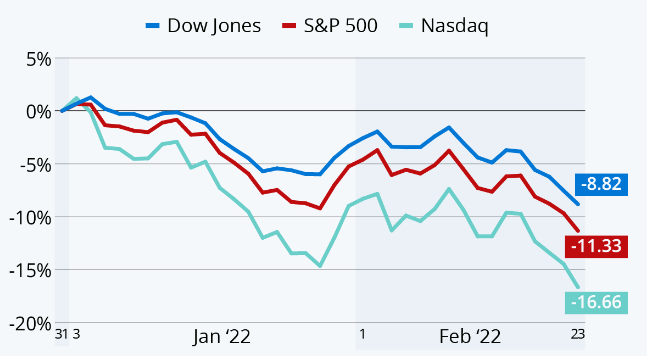 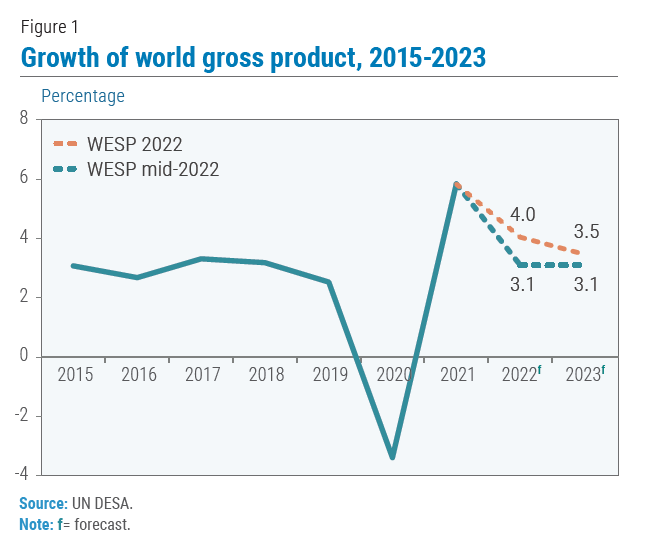 Global Annual Inflation (%)
3
Major commodity price (index, 2019 = 100)
4
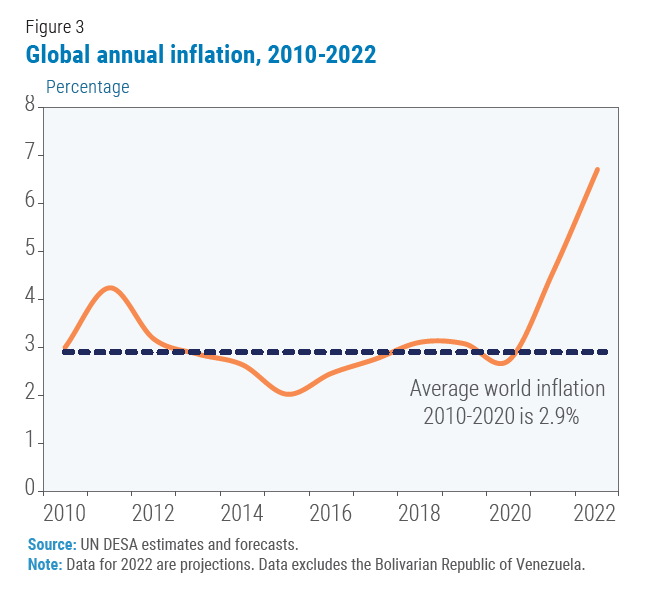 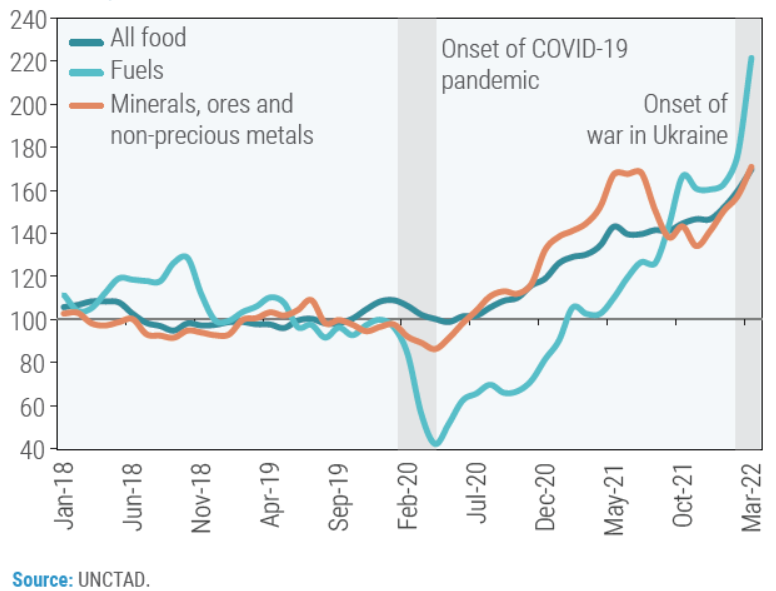 Source: 
US Stock Indices, available at https://www.statista.com/chart/26917/year-to-date-development-of-biggest-us-stock-market-indices/ 
2., 3., and 4. World Economic Situation and Prospects, available at https://www.un.org/development/desa/dpad/publication/world-economic-situation-and-prospects-june-2022-briefing-no-161/
25
Causality, or correlation; oil price fluctuations and GDP growth rate
1972 - 87
2002 - 17
Crude Oil Real Price (2010 USD, per bbl)
Global GDP Growth Rate
Financial Crisis of 2008-09
1991 Recession
COVID-19 driven recession
1975  Recession
1982 Recession
26
Source: Pink Sheet Data, World Bank, available at https://www.worldbank.org/en/research/commodity-markets
[Speaker Notes: Economic growth is often purported to be linked to oil, creating a certain price inelasticity.]
Setting the context – Problem Statement
It is important for countries to develop early warning systems to preempt global financial crisis
Understanding Drivers of Financial Crisis
Current Global Outlook
Framework for pre-empting Global Financial Crisis
Policy Implications for Pakistan
Conclusions and Recommendations
27
Are current events leading the world to next Global Financial Crisis?
1. Can we categorize current events as Global Risk?
Global risks include the risks which affect the world market in a broad sense. In other words, it refers to the risks that have a negative and crucial influence on many different countries at the same time.
Two pronged framework to assess current situation
Are there any early warning / leading indicators to assess financial crisis risk?
28
1. Can we categorize current events as Global Risk?
The risk should affect many different regions in the world to be a global risk, this is referred to as having a “global scope.” 
The risk has an influence on various industries. 
The risk should have a high level of uncertainty to be considered a global risk. 
The risk should cause economic damage at an important level (significant scale).
Global risk report by World Economic Forum gives a framework to identify a Global risk:
29
Source: IMF Global Financial Stability Report October, 2002 available at https://www.imf.org/en/Publications/GFSR/Issues/2022/10/11/global-financial-stability-report-october-2022
1. Can we categorize current events as Global Risk?
Significant Economic Damage
Impacts Multiple Industries
High Uncertainty
Global scope
Natural disaster(pandemic, climate risk)
Geographical Conflict
Commodities Price
Energy Price
Intellectual Property Rights
30
2. Are there any early warning / leading indicators to assess financial crisis risk
4 Key Indicators
Indicator Detail
Importance of indicator
Sum of gross value added by all resident producers in the economy plus any product taxes
GDP indicates overall health of economy (how much money, moving how fast)
GDP
Annual percentage change in the cost to the average consumer of acquiring a basket of goods and services
Inflation
Ability and willingness to spend is linked to inflation
Difference between a government’s revenues (taxes and proceeds from asset sales) and its expenditures
If positive, (receive more, spend less), government’s fiscal management is strong
Budget Balance
Outstanding amount of those actual current, and not contingent, liabilities that require payment in the future, owed to nonresidents by residents
Greater debt = lesser money available for stimulating local economy and GDP = cash strapped countries
External Debt
31
Source: https://databank.worldbank.org/
GDP indicators hint towards cycle of recessionary economy
Inflation Rate (% change) Forecast:
EMDE’s forecast is concerning
GDP growth rates (%):
Revised downwards
32
Source: IMF World Economic Outlook available at https://www.imf.org/en/Publications/WEO/Issues/2022/10/11/world-economic-outlook-october-2022
[Speaker Notes: IMF worl]
National Budget Balance
Budget Deficit as percentage of GDP 
National Budget Balances, by Income Group, 2019–22
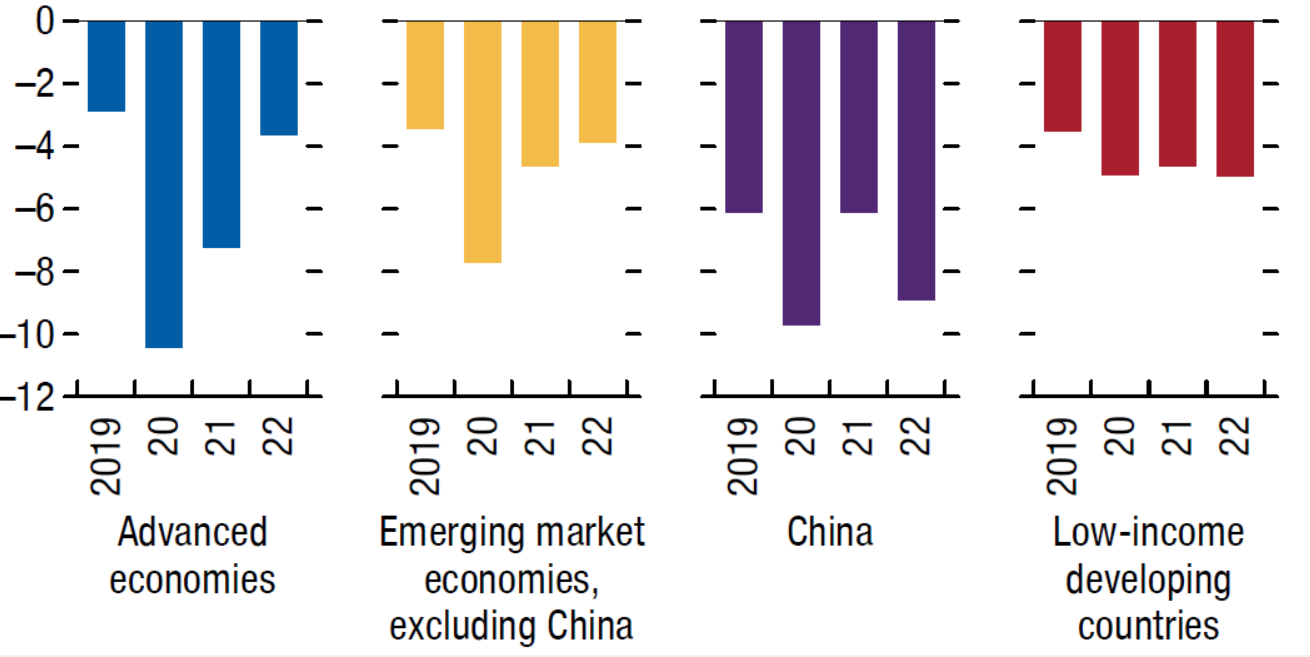 Low-income developing countries consistently spending more than revenue

Can be a problem if GDP contracts
33
Source: IMF Fiscal Monitor, available at https://www.imf.org/en/Publications/FM/Issues/2022/10/09/fiscal-monitor-october-22
[Speaker Notes: IMF worl]
National Gross Debt and Interest Expense
Debt-to-GDP ratio (Percent of GDP) and Interest Payment (weighted Avg, %)
Interest payments on debt expected to rise due to higher interest rates for EMDE’s. 
U.S. interest rates have increased 5 times so far in 2022
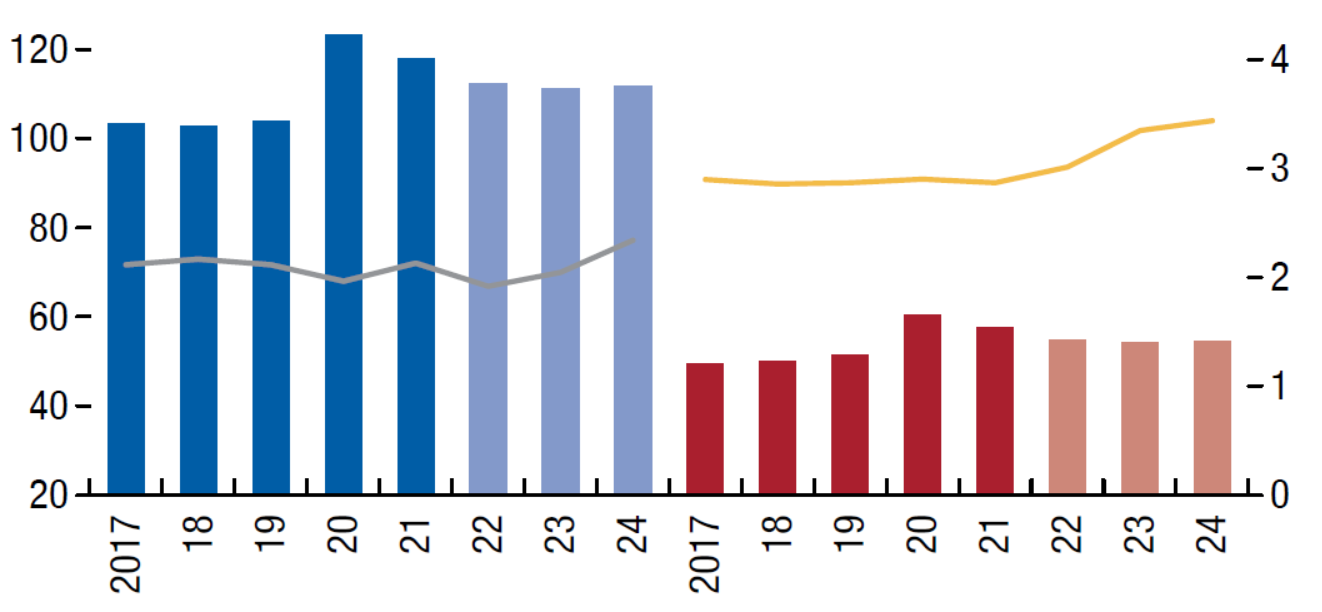 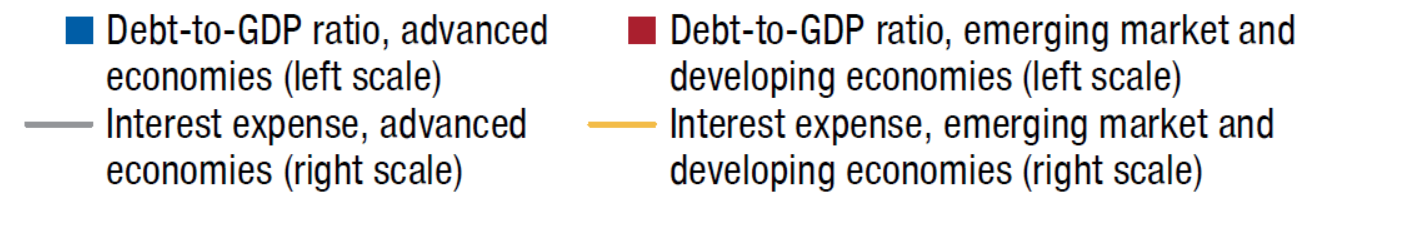 34
Source: IMF Fiscal Monitor, available at https://www.imf.org/en/Publications/FM/Issues/2022/10/09/fiscal-monitor-october-22
IMF’s Financial Condition Index hint at global macro-financial instability
Financial Conditions Index: Weighted composite scores of riskless interest rates, money markets, debt and equity markets and credit spreads 

Higher score,  tighter financial conditions
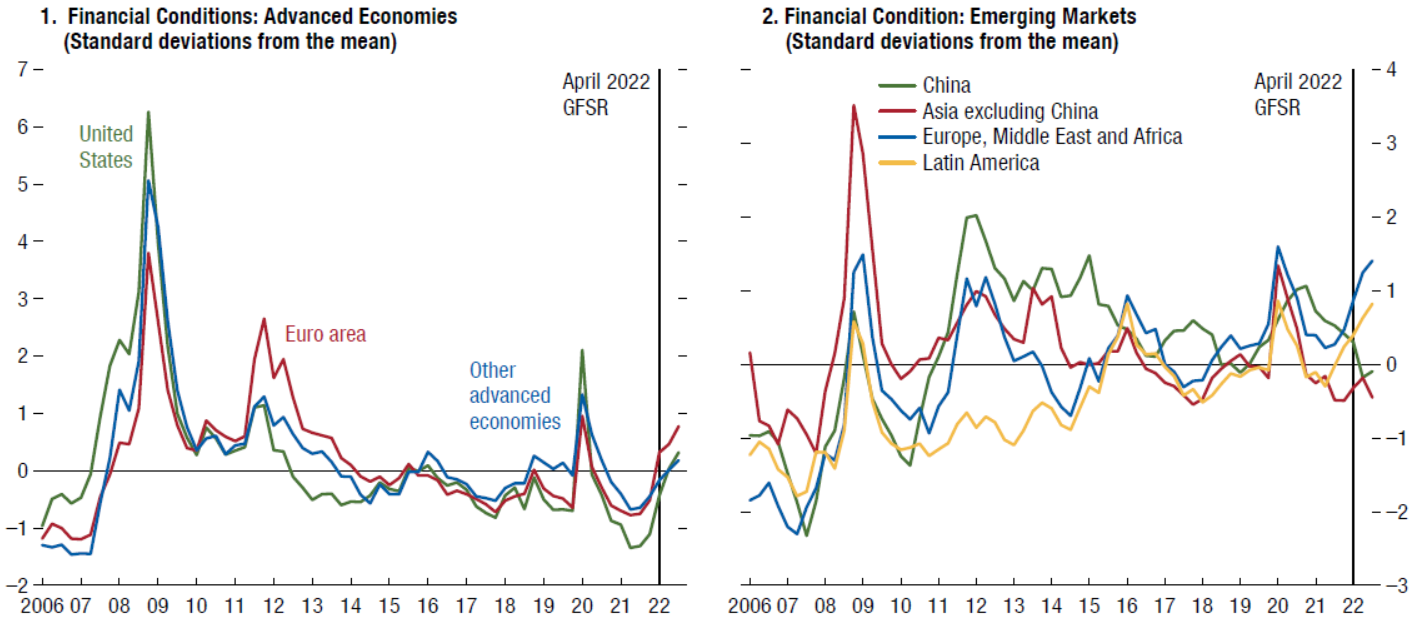 Source: IMF Global Financial Stability Report (GFSR) – Oct 2022, available at https://www.imf.org/en/Publications/GFSR/Issues/2022/10/11/global-financial-stability-report-october-2022
35
Setting the context – Problem Statement
Countries like Pakistan are vulnerable to any global financial crisis particularly in the US and Europe traditionally and in China post CPEC
Understanding Drivers of Financial Crisis
Current Global Outlook
Framework for pre-empting Global Financial Crisis
Policy Implications for Pakistan
Conclusions and Recommendations
36
Currently, 5 countries constitute ~54% of the world’s total GDP
Gross Domestic Product
Current USD
~43 Trillion
96.1 Trillion
~46%
3.2 Trillion
4.2 Trillion
4.9 Trillion
17.7 Trillion
~23 Trillion
3%
4%
5%
18%
24%
37
Source: GDP (Current USD), World Bank Data Bank, available at https://data.worldbank.org/indicator/NY.GDP.MKTP.CD
US and global GDP Growth Rates have mirrored; Recessions causality with decreased GDP growth in US
1991 Recession
1975  Recession
1982 Recession
Financial Crisis of 2008-09, leading to global recession
38
Source: GDP Growth Rate (annual %), World Bank Data Bank, available at https://data.worldbank.org/indicator/NY.GDP.MKTP.KD.ZG
Pakistan’s economic profile is not very promising to withstand a global crisis (14th IMF Program since 1980)
Exports of goods and services 
(% of GDP)
Gross fixed capital formation 
(% of GDP)
1
2
Lowest export to GDP ratio in in the Region
Lowest investment rates
Personal Remittances received 
(% of GDP)
3
External debt stocks to GNI (%)
4
Over-reliance on Remittances
Excessive Indebtedness
https://data.worldbank.org/indicator/DT.DOD.DECT.GN.ZS
https://data.worldbank.org/indicator/BX.TRF.PWKR.DT.GD.ZS
https://data.worldbank.org/indicator/NE.EXP.GNFS.ZS
https://data.worldbank.org/indicator/NE.GDI.FTOT.ZS
Sources:
39
Minimal cushion for sustaining any long term financial crisis in Pakistan
40
Source:  Ministry of Finance, monthly economic update and outlook – Oct 2022 available at https://www.finance.gov.pk/economic/economic_update_October_2022.pdf
Should Pakistan be worried?
Pakistan is facing stagflation : 
Stagnant economic 
Inflation rising 

This can lead to 
Unemployment 
Shrinking of economy

High external debt
Repayment will need more money 
Increased savings can further slow down economy
Pak inflation (consumer price %)
Pak GDP Constant (Current USD, billions)
Short Answer: Yes
41
Source: Country wise statistics, World bank. Available at: https://data.worldbank.org/indicator/FP.CPI.TOTL.ZG?locations=PK and https://data.worldbank.org/indicator/NY.GDP.MKTP.CD?locations=PK
Setting the context – Problem Statement
It would be important to pre-empt a financial crisis if economic hardship has already been impacting people, organizations, and countries
Understanding Drivers of Financial Crisis
Current Global Outlook
Framework for pre-empting Global Financial Crisis
Policy Implications for Pakistan
Conclusions and Recommendations
42
Conclusions
Recessions in past are preceded by Financial crises, World has witnessed once in a century Pandemic followed by regional conflicts, increases in commodities and oil prices. The recession is imminent and EMDEs are likely to suffer more than developed economies. Pakistan shall take measures to reduce its impact on its economy and marginalized segments.
43
Recommendations (1/2)
Artificial lowering of inflation; increased public spending

 Optimize Capital Account and encourage productive FDI to build local capacity
Fiscal and Monetary Management
Market Management
Regulate big markets, e.g. housing / land markets 
Adjust for resilience to shocks 
(e.g. ensure food security, work on bilateral agreements to ensure regional stability) 
Reduce expenditure by rationalizing subsidies
Privatization of SOEs to counter losses being accrued
 Improve Tax to GDP ratio
44
Recommendations (2/2)
Four Pillars of Stability Framework
Incentivize investment in High Impact sectors and provide buffer to local industry against shocks and unemployment.
 Import Substitution and Dual exchange rate for preferred exports
Support local industry and incentivize export
Improve Female workforce participation
Invest in ease of entry into workforce through skill development etc.
Gender Dividends
Strong Social Protection
Protecting bottom of the economic pyramid
Provide opportunities to middle and lower income group on the principles of equity
Building Resilience against job or income losses
45
Bibliography
Finance Ministry, Govt of Pakistan. Monthly economic update and outlook – Oct 2022 available at https://www.finance.gov.pk/economic/economic_update_October_2022.pdf
Financial Times. “Where the next financial crisis could come from.” 2022. Available at https://www.ft.com/content/328bc269-d836-4ca6-991a-029ed25e9e82 
Foreign Policy. “Is the World Prepared for the Next Financial Crisis?” 2019. Available at https://foreignpolicy.com/gt-essay/is-the-world-prepared-for-the-next-financial-crisis-christine-lagarde-economy-recession/  
Government of the USA. The Financial Crisis Inquiry Report, Financial Crisis Inquiry Commission. 2011. Available at https://www.govinfo.gov/content/pkg/GPO-FCIC/pdf/GPO-FCIC.pdf 
Greenwood, R. et al. Predictable Financial Crises. Harvard Business School. 2021. Available at https://www.hbs.edu/ris/Publication%20Files/20-130_77e0879b-606a-4bbe-bd5a-1aa9dd77b6fe.pdf 
IMF. Financial Crisis: Explanation, Types, and Implications. 2013. Available at https://www.imf.org/external/pubs/ft/wp/2013/wp1328.pdf 
IMF. Fiscal Monitor. 2022. Available at https://www.imf.org/en/Publications/FM/Issues/2022/10/09/fiscal-monitor-october-22 
IMF. Global Financial Stability Report. Oct, 2022. Available at https://www.imf.org/en/Publications/GFSR/Issues/2022/10/11/global-financial-stability-report-october-2022 
IMF. Is a Global Recession Imminent. 2022. Available at https://openknowledge.worldbank.org/bitstream/handle/10986/38019/Global-Recession.pdf 
Morgan Stanley. “How Bad Could the Next Recession Be.” 2022. Available at  https://www.morganstanley.com/ideas/recession-2022-potential-how-bad 
Real Investment Advice. “The Biggest Crash in History is coming.” 2022. Available at https://realinvestmentadvice.com/the-biggest-crash-in-history-is-coming-kiyosaki-says-so/ 
World Bank. Risk of Global Recession in 2023 rises amid simultaneous rate hikes. 2022. Available at https://www.worldbank.org/en/news/press-release/2022/09/15/risk-of-global-recession-in-2023-rises-amid-simultaneous-rate-hikes#:~:text=WASHINGTON%2C%20September%2015%2C%202022%E2%80%94,lasting%20harm%2C%20according%20to%20a 
World Bank Open data available at: https://data.worldbank.org/
46
Q&A
47